Integration
Prior Knowledge Check
Teachings for 
Exercise 11A
Integration
You need to be able to integrate using standard functions

Standard functions are those which you have already seen, but from the perspective of differentiation.
11A
Integration
You need to be able to integrate using standard functions

Standard functions are those which you have already seen, but from the perspective of differentiation.
In this case, a modulus is usually used
11A
Integration
Sub in values
Sub in values
The modulus means we can use the positive values
Calculate, and remember the answer should be positive
11A
Integration
-3
-2
2
3
11A
Integration
You need to be able to integrate using standard functions

You are not given the standard relationships for integration in the formula booklet, but you can use the rules from the differentiation parts to help!
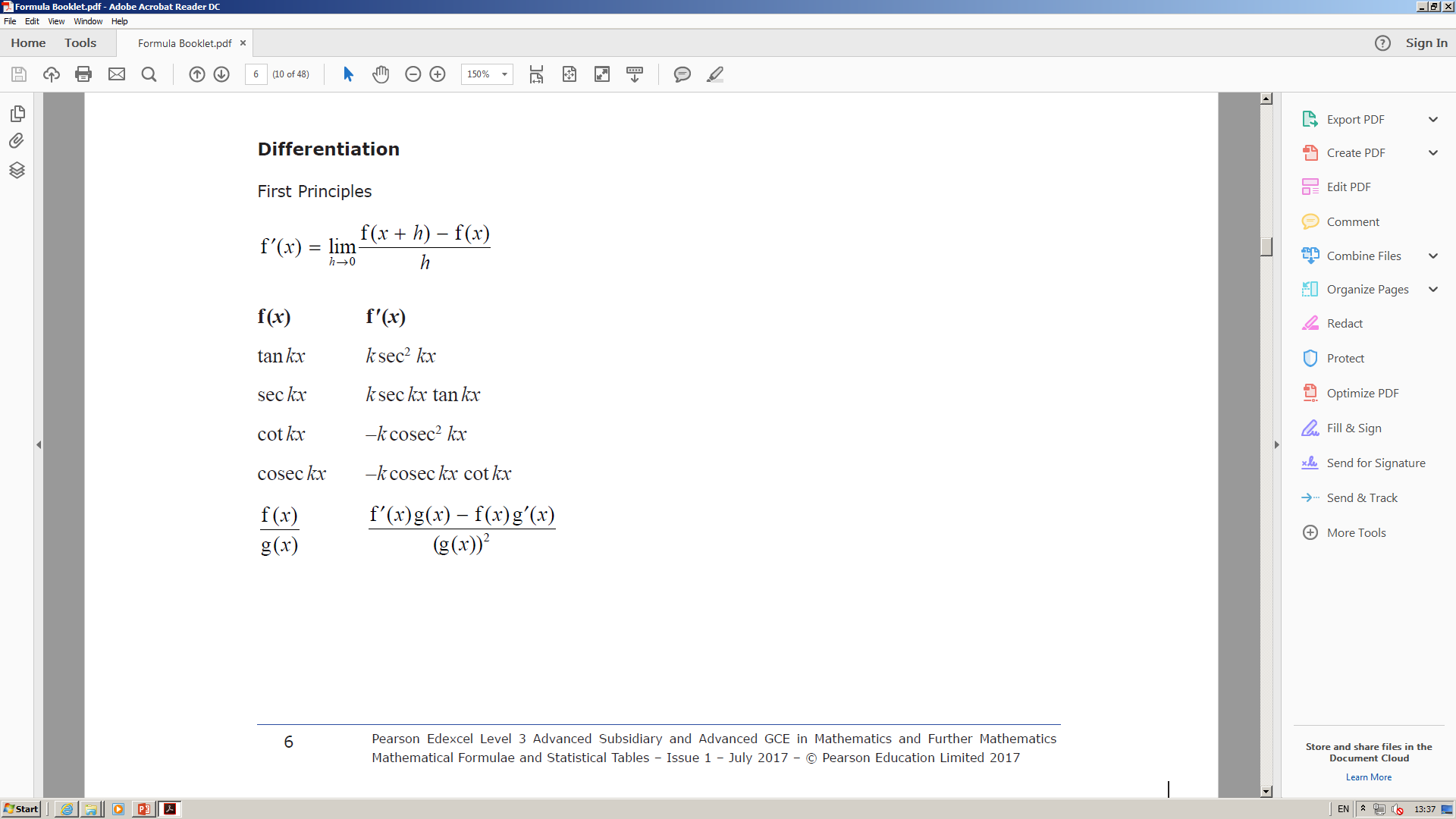 11A
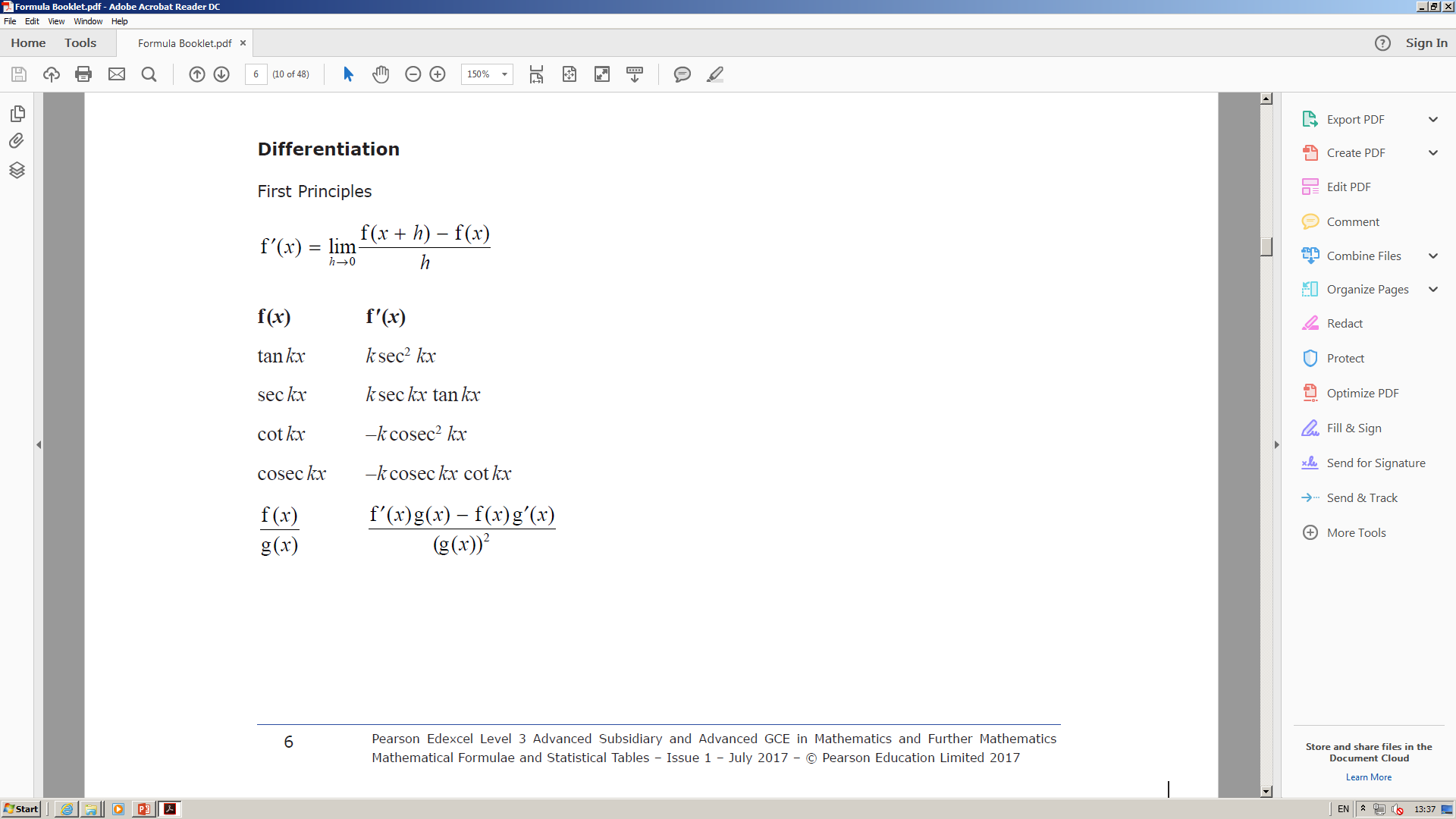 Integration
Rewrite each term for integration
Integrate each term separately using rules we know
11A
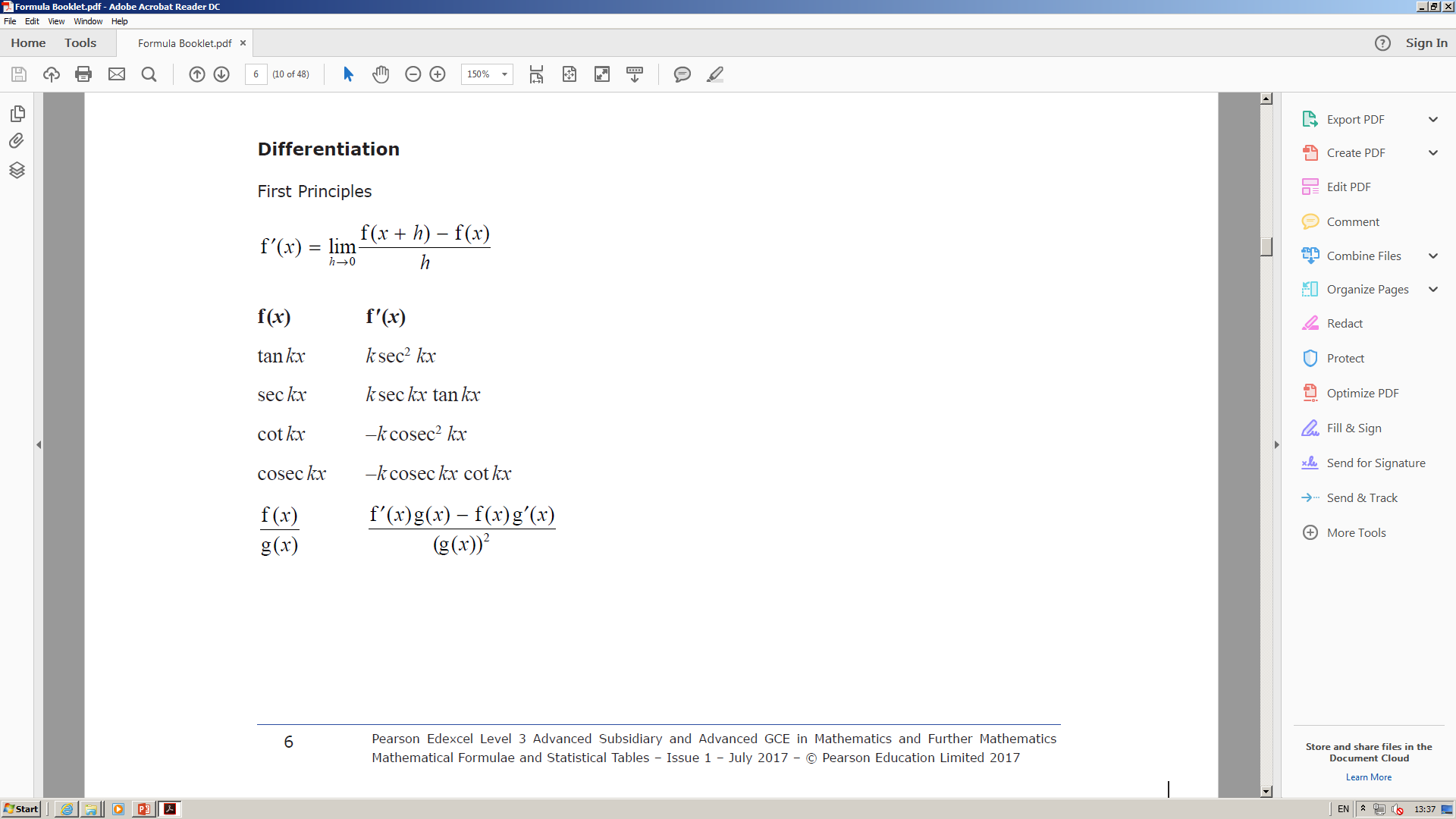 Integration
Rewrite the first term as a multiplication
Rewrite using other trig functions
Integrate each term using patterns we know
11A
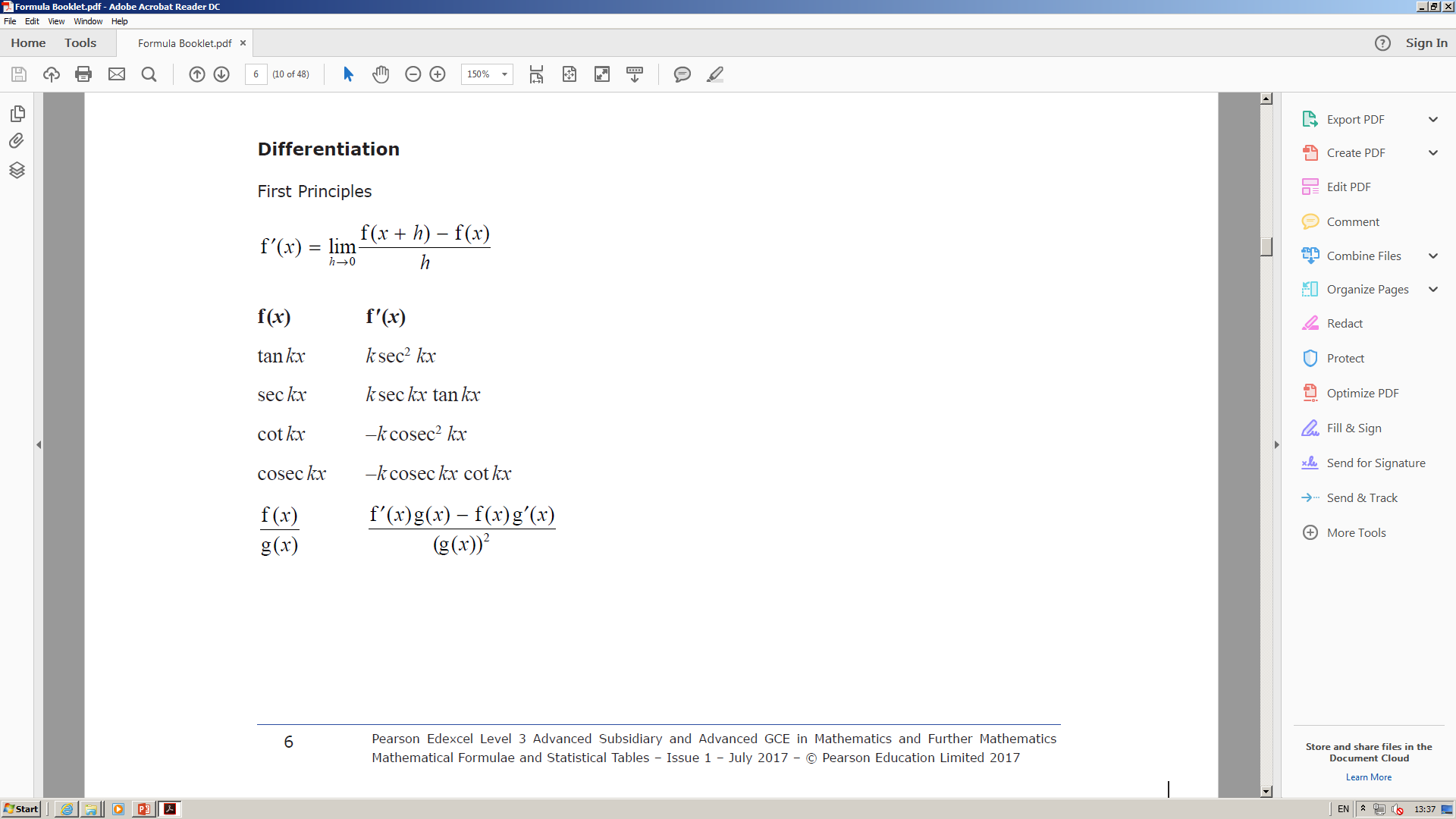 Integration
Rewrite for integration
Integrate and use a square bracket (we do not need the +c for definite integration, and we are told that a is a positive constant, so do not need the modulus either!)
Simplify
11A
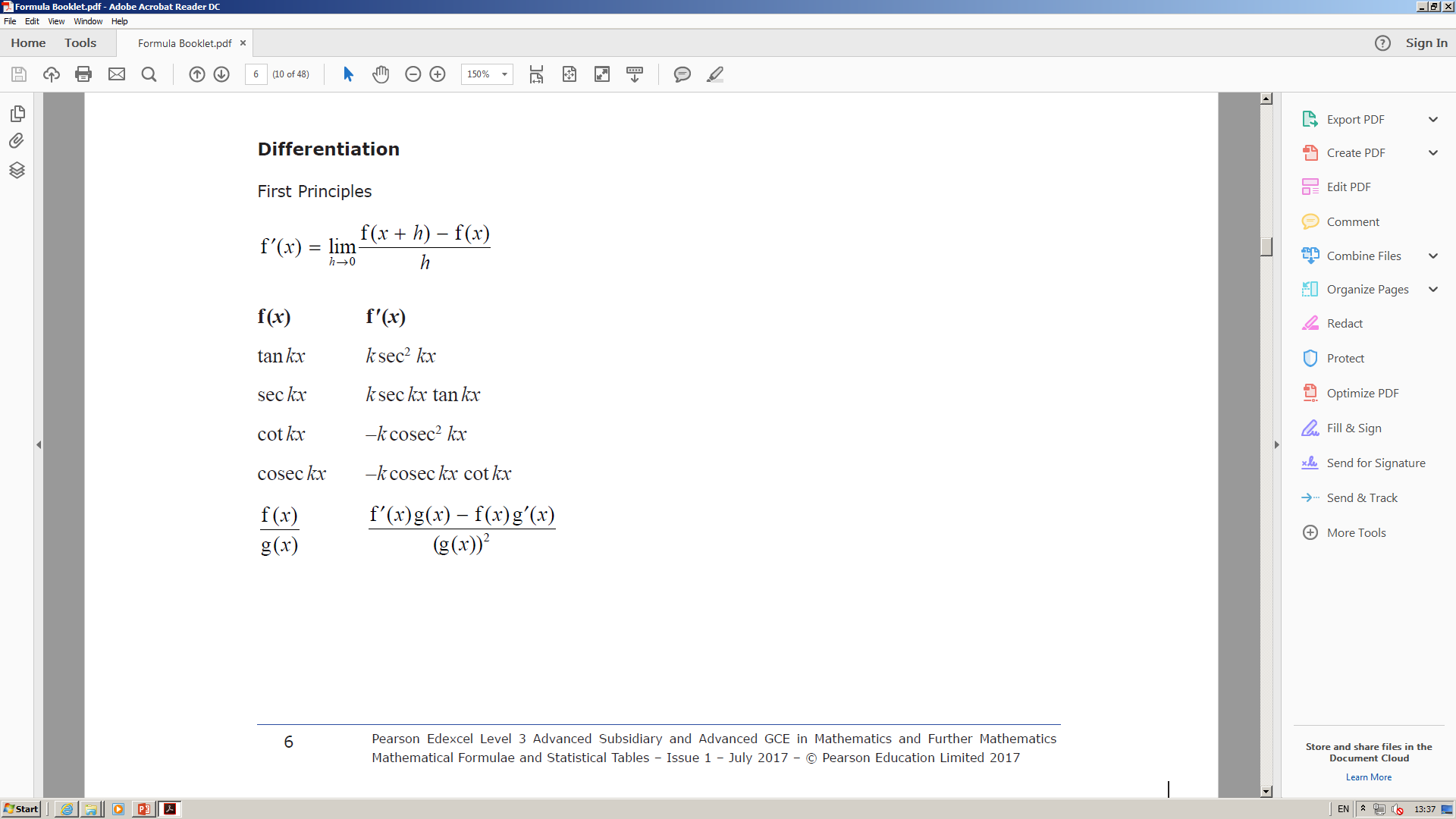 Integration
Use the subtraction law
Simplify
Divide by 4
11A
Teachings for 
Exercise 11B
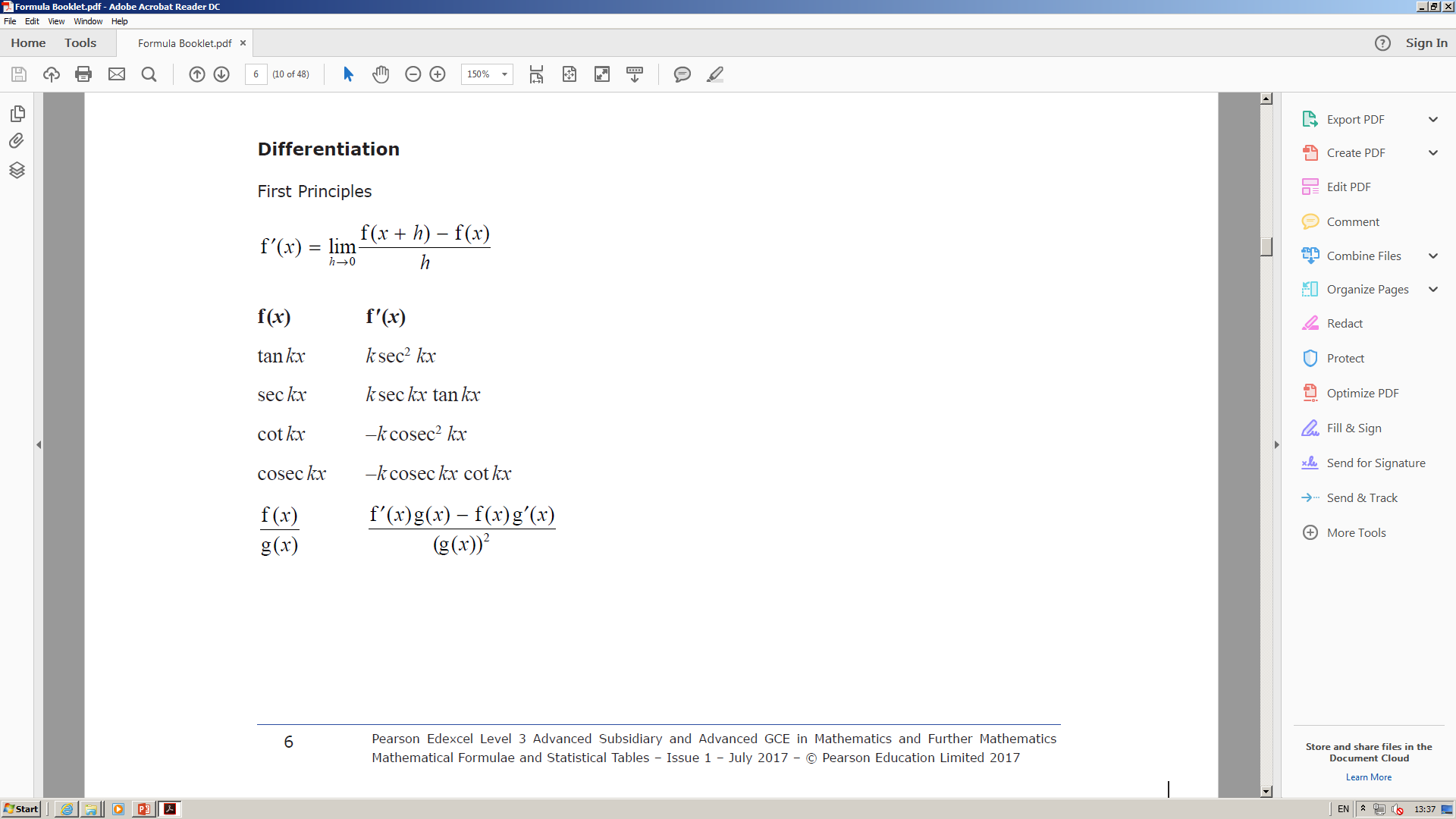 Integration
Therefore:
Notice that if we start with sin, differentiating gives us an answer which is effectively what we want, but multiplied by 2
To ‘correct’ this, you should divide the original function by 2, and check that it works
11B
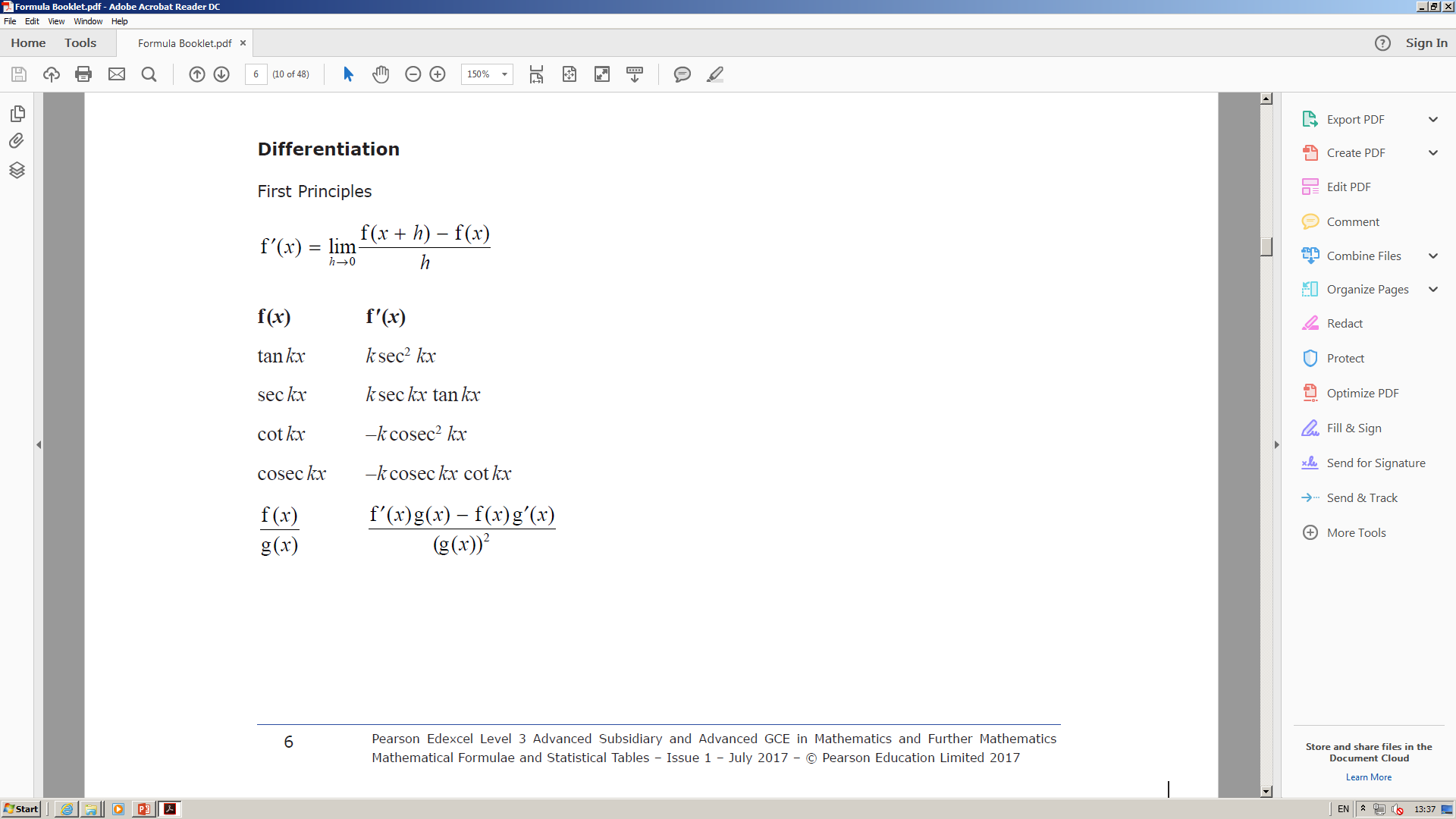 Integration
Therefore:
To ‘correct’ this, you should divide the original function by 4, and check that it works
11B
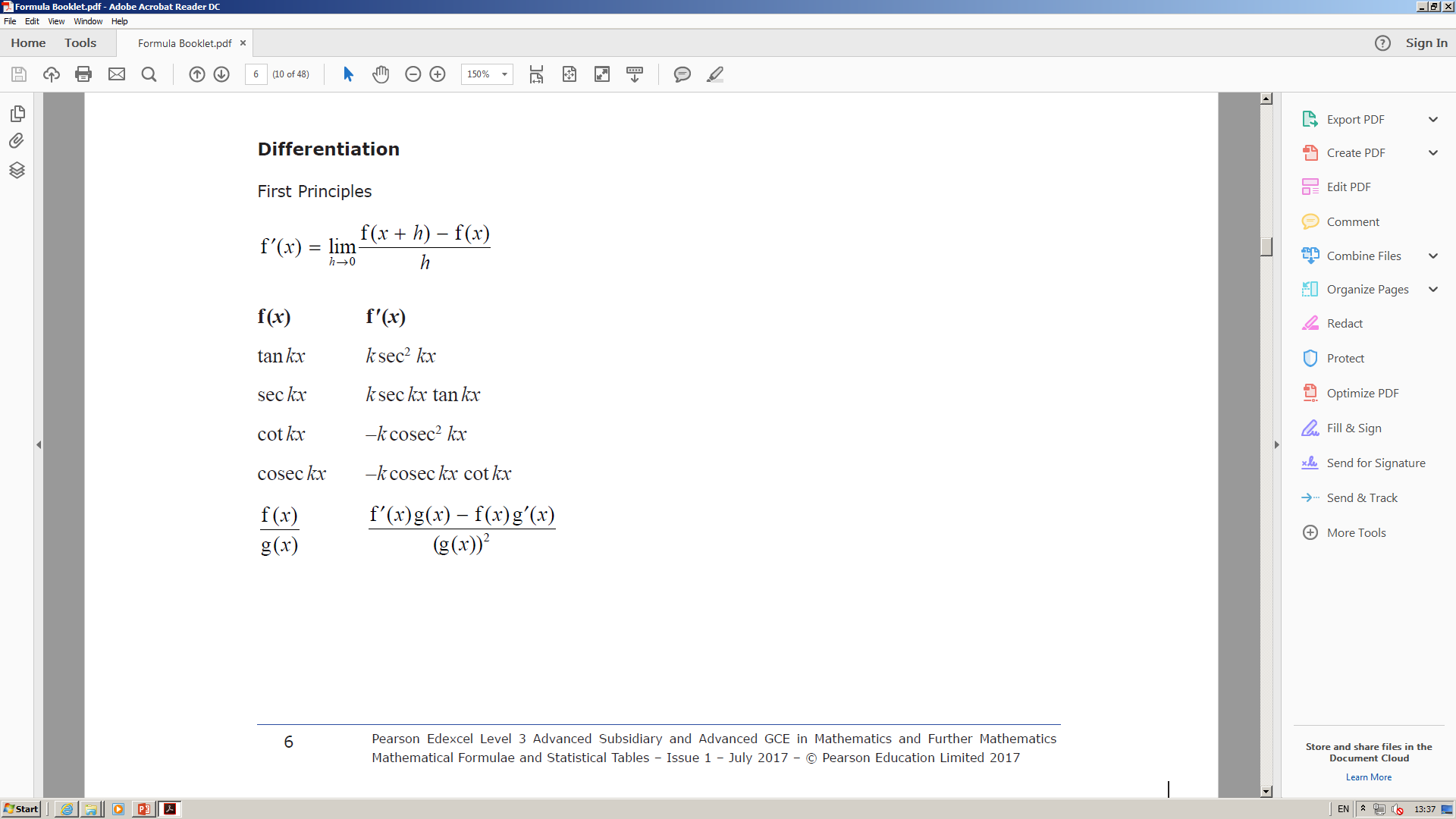 Integration
Therefore:
Notice that if we start with tan, differentiating gives us an answer which is effectively what we want, but multiplied by 3
To ‘correct’ this, you should divide the original function by 3, and check that it works
11B
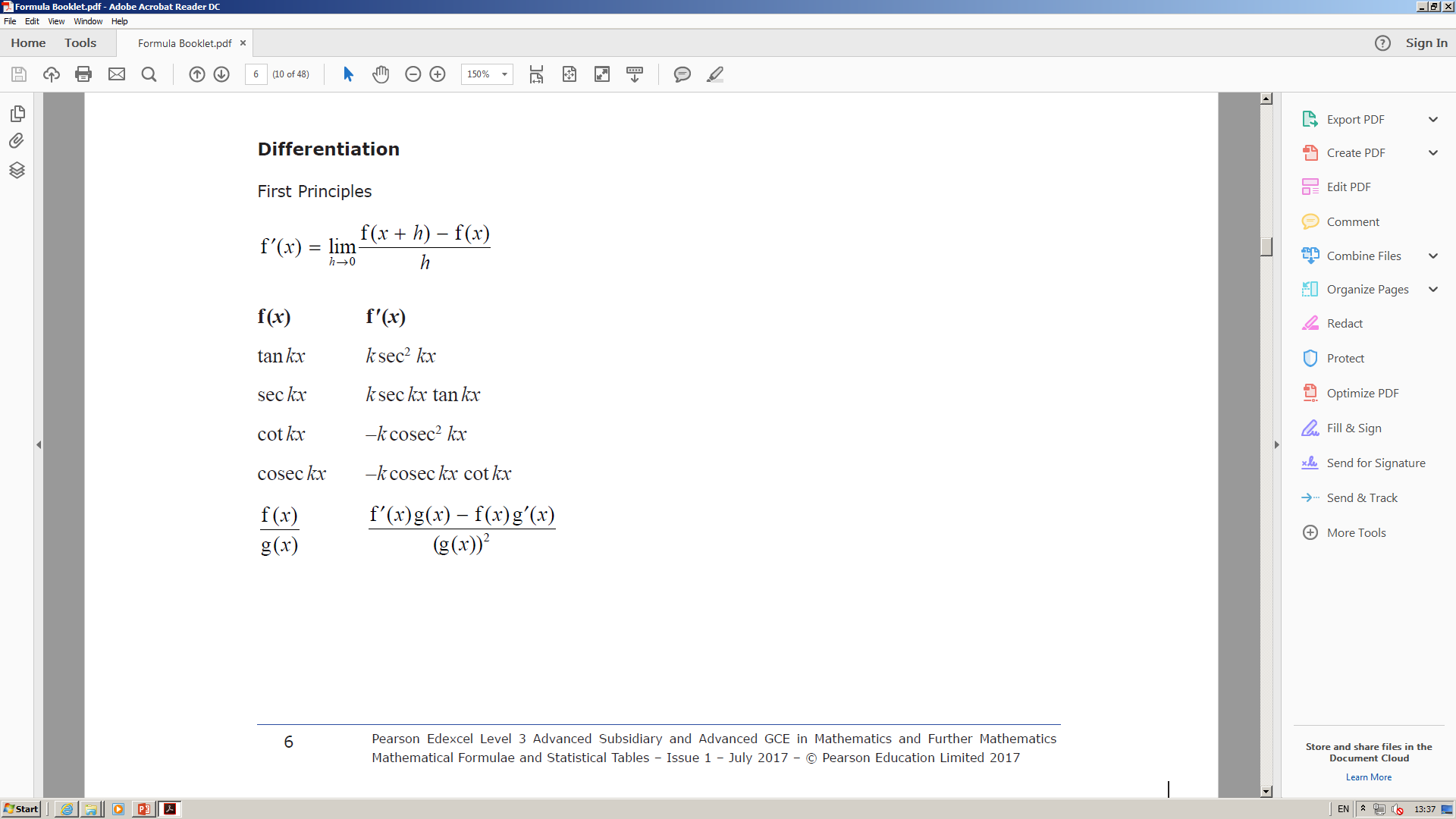 Integration
11B
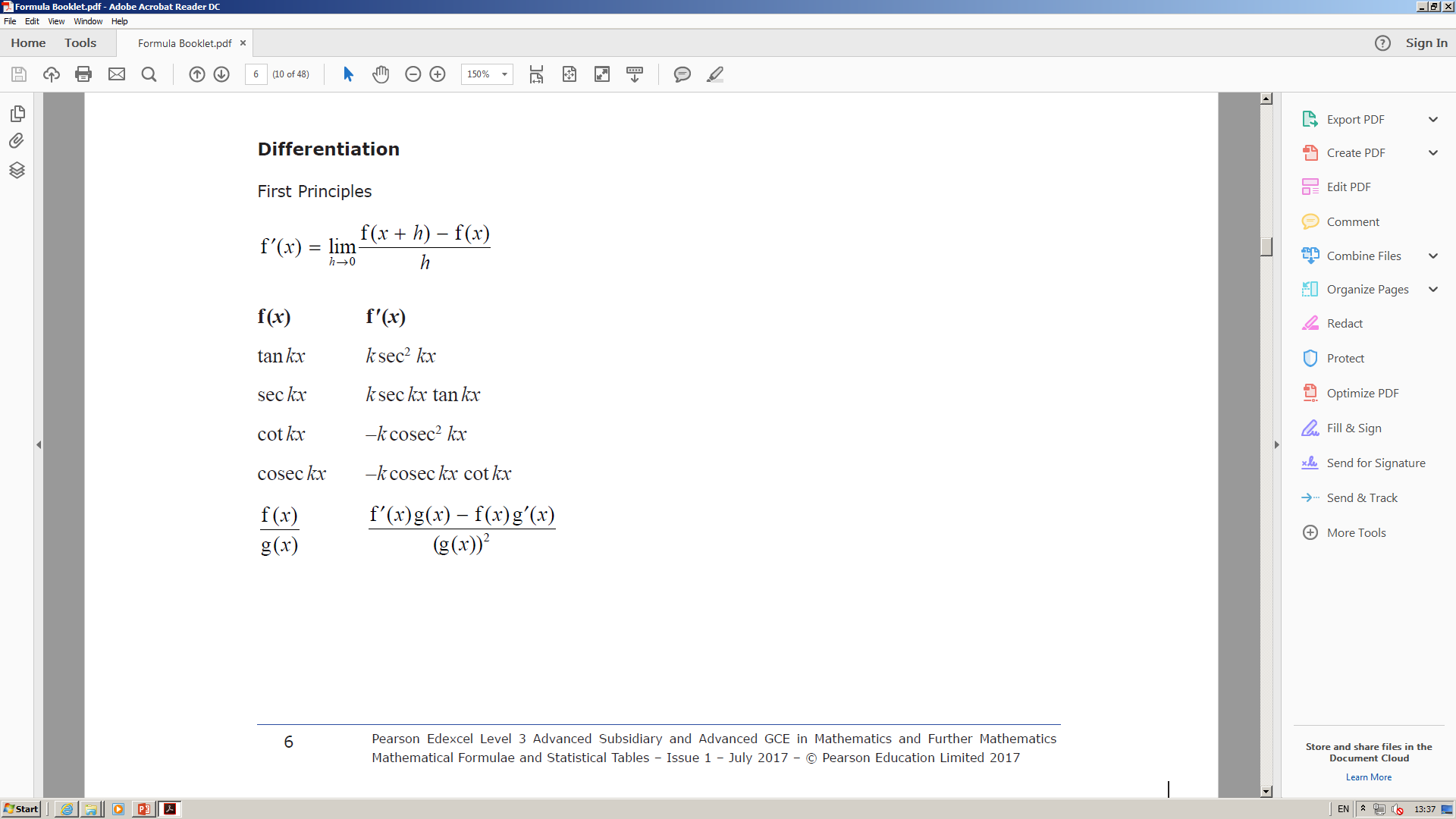 Integration
Use one of the standard patterns above!
Don’t forget to include the division!
11B
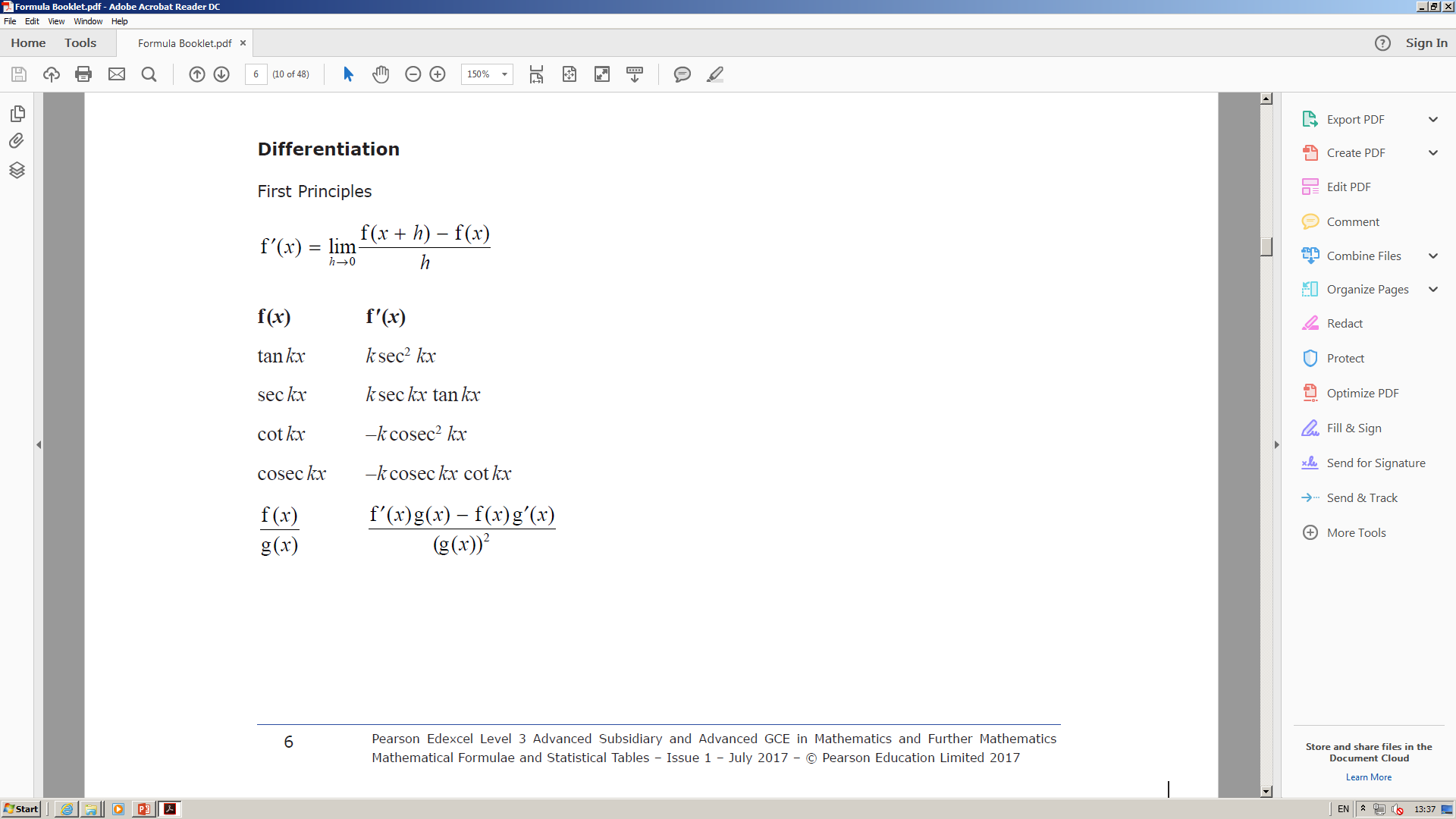 Integration
Simplify
This answer is actually 10 times larger than what we want

So divide the original ‘guess’ by 10!
Be careful! Sometimes you should still consider what we would differentiate to get to this integral

Try starting with the same bracket, but with a power one higher…
Therefore:
11B
Teachings for 
Exercise 11C
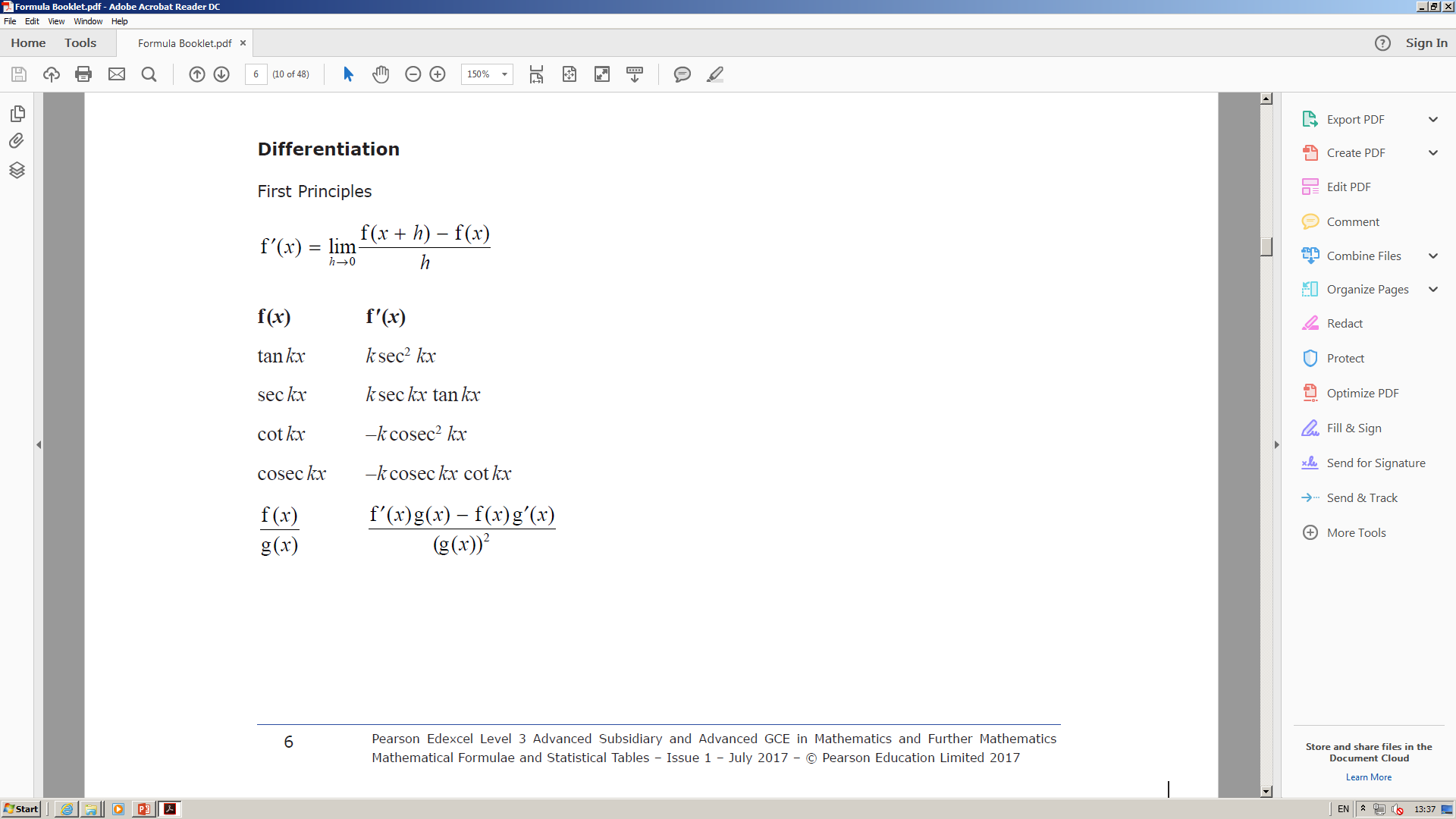 Integration
Rewrite using the identity below
Subtract 1
11C
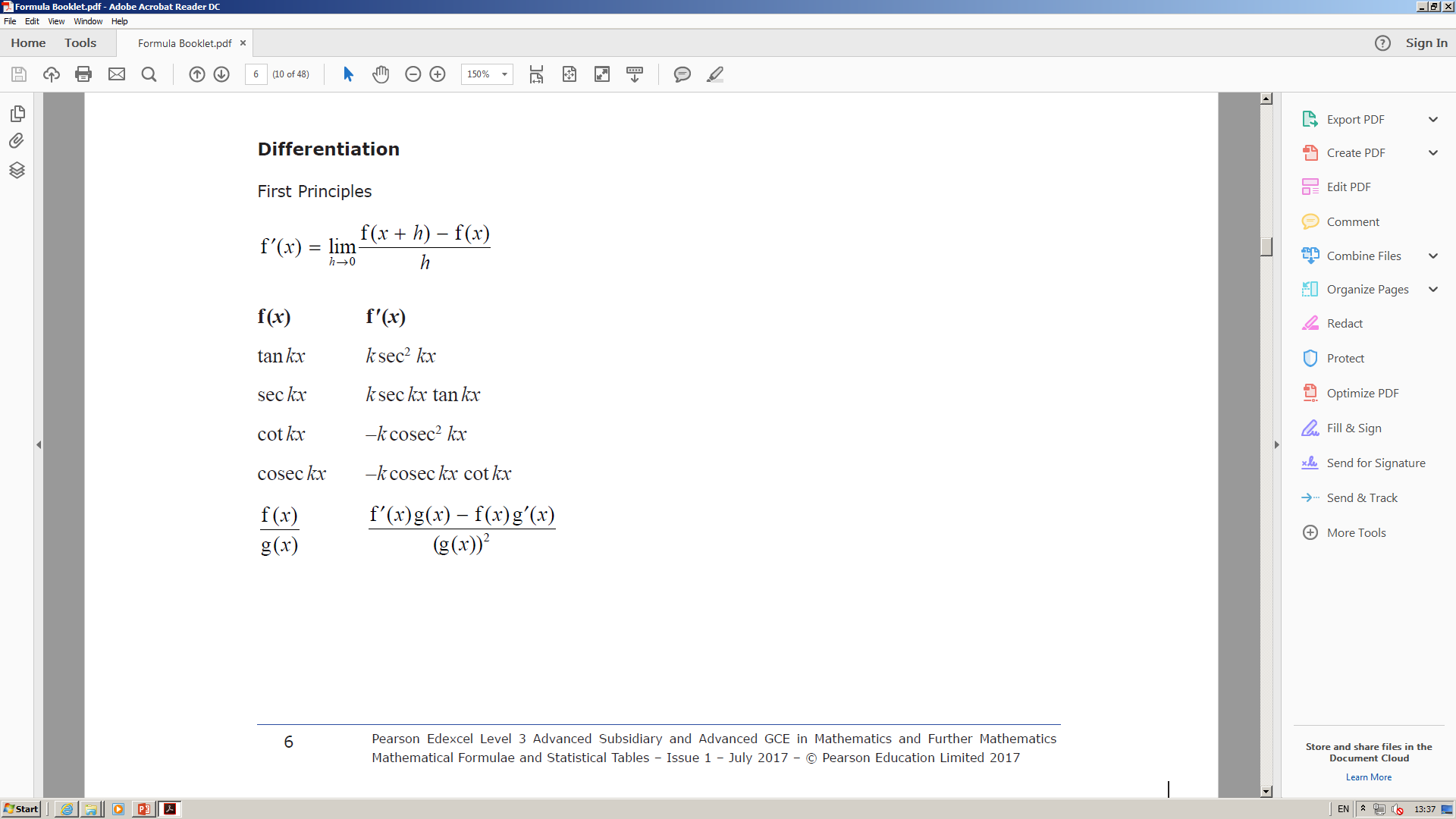 Integration
Rewrite using the expression we calculated below
Simplify
Divide by 2
11C
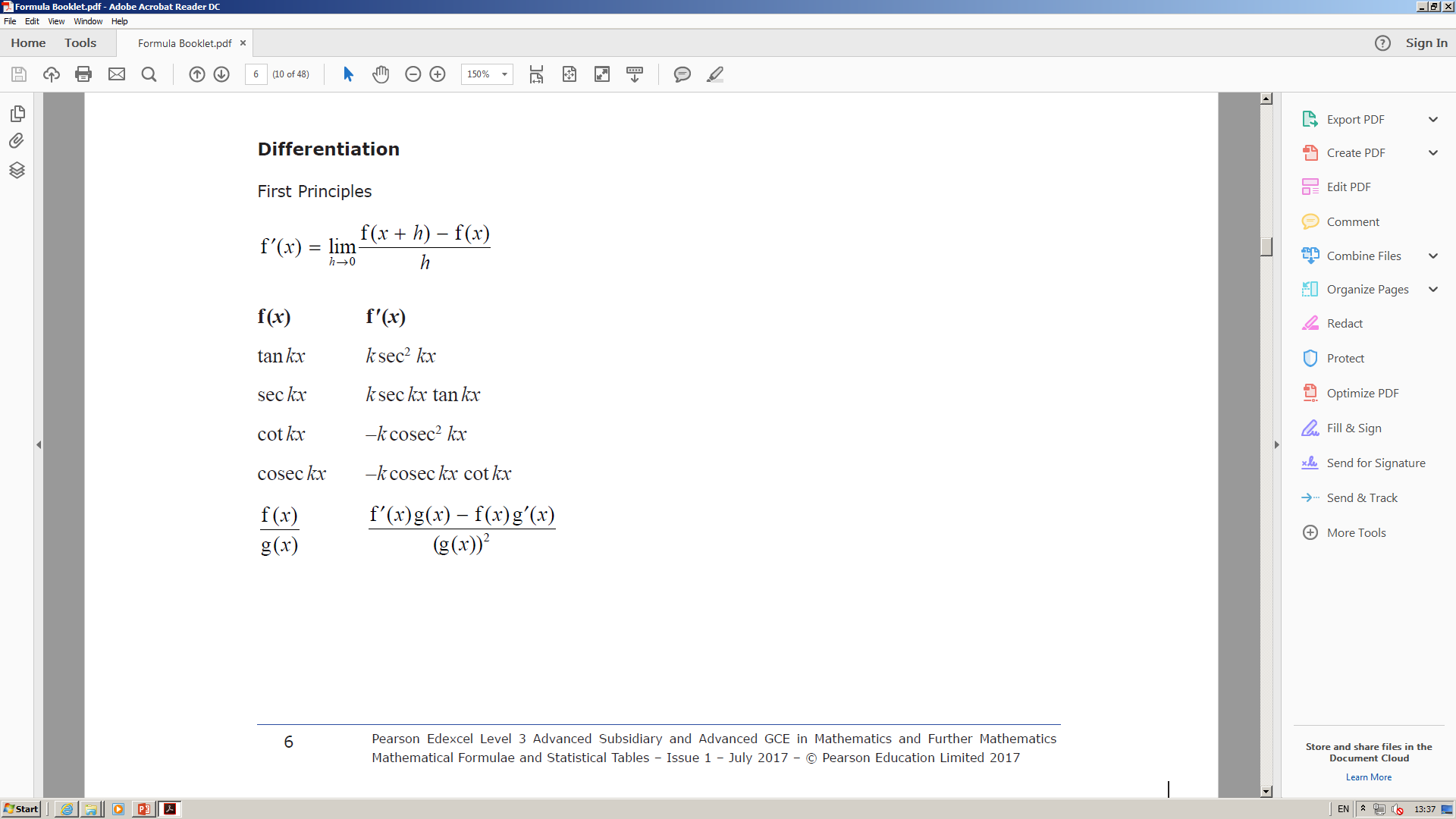 Integration
Expand the brackets
Group like terms
Integrate each term separately using standard patterns
Subtract 1
11C
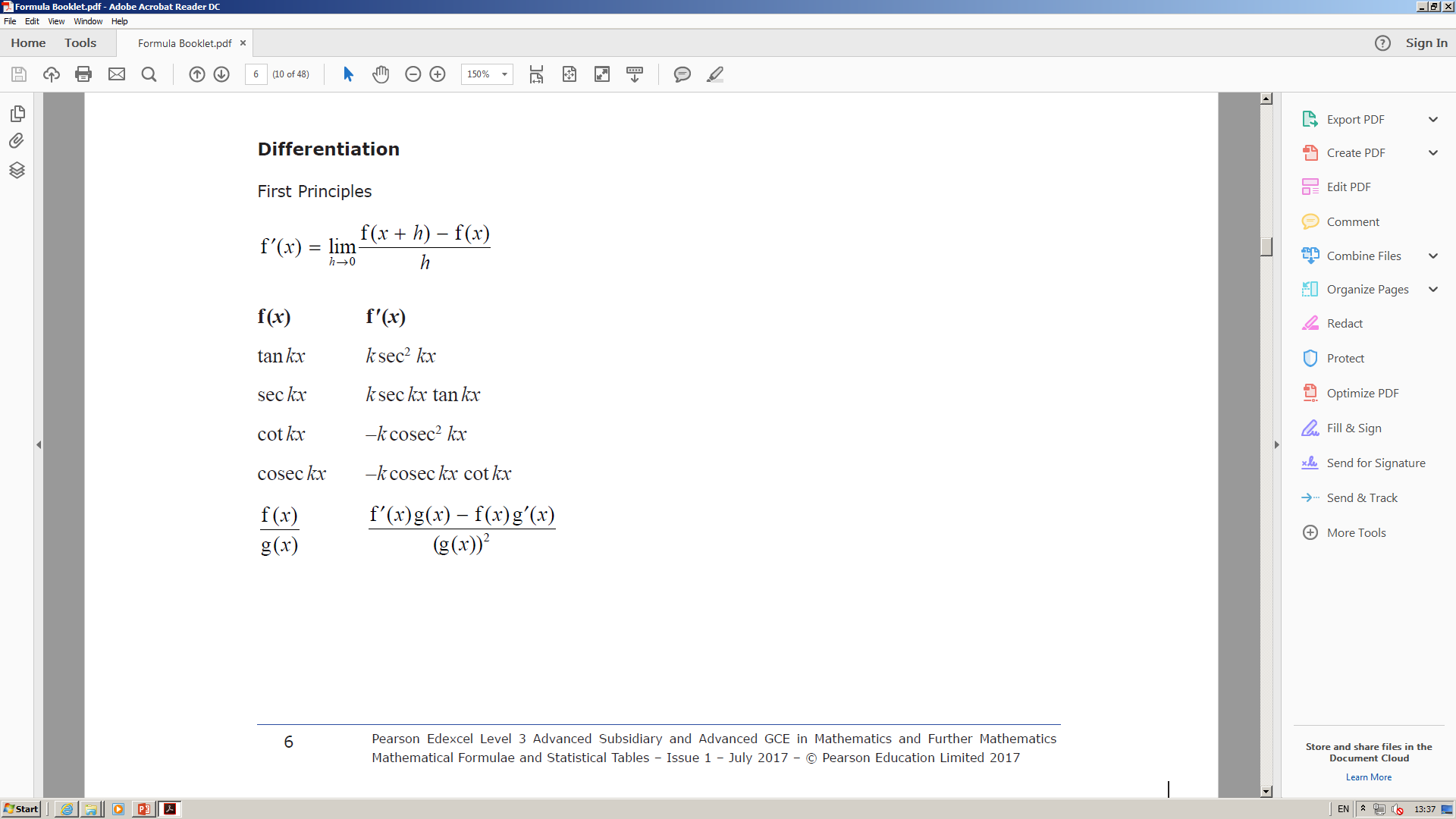 Integration
Rewrite using the identity
Integrate and use a square bracket
Sub in limits and subtract
You can calculate the sin terms
Simplify the innermost brackets
Divide all terms by 2
11C
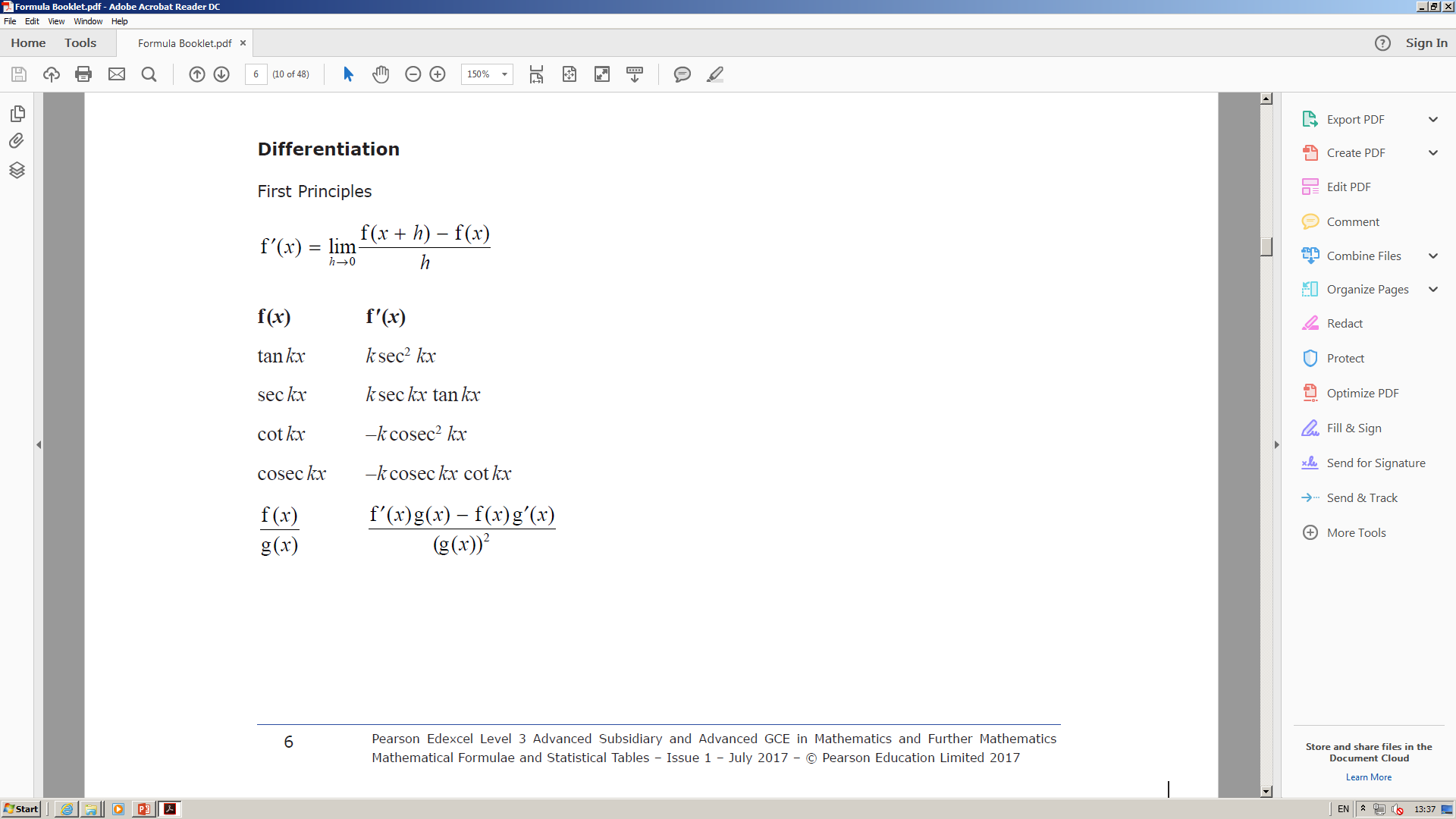 Integration
‘Multiply out’ the brackets
Change the order (to make the next step clearer)
Make the relevant denominators equivalent
Group terms (think about how best to group the term with the root)
Multiply out
 Remember that on ‘show that’ questions, you need to be meticulous with your workings!
Divide all terms by 2
11C
Teachings for 
Exercise 11D
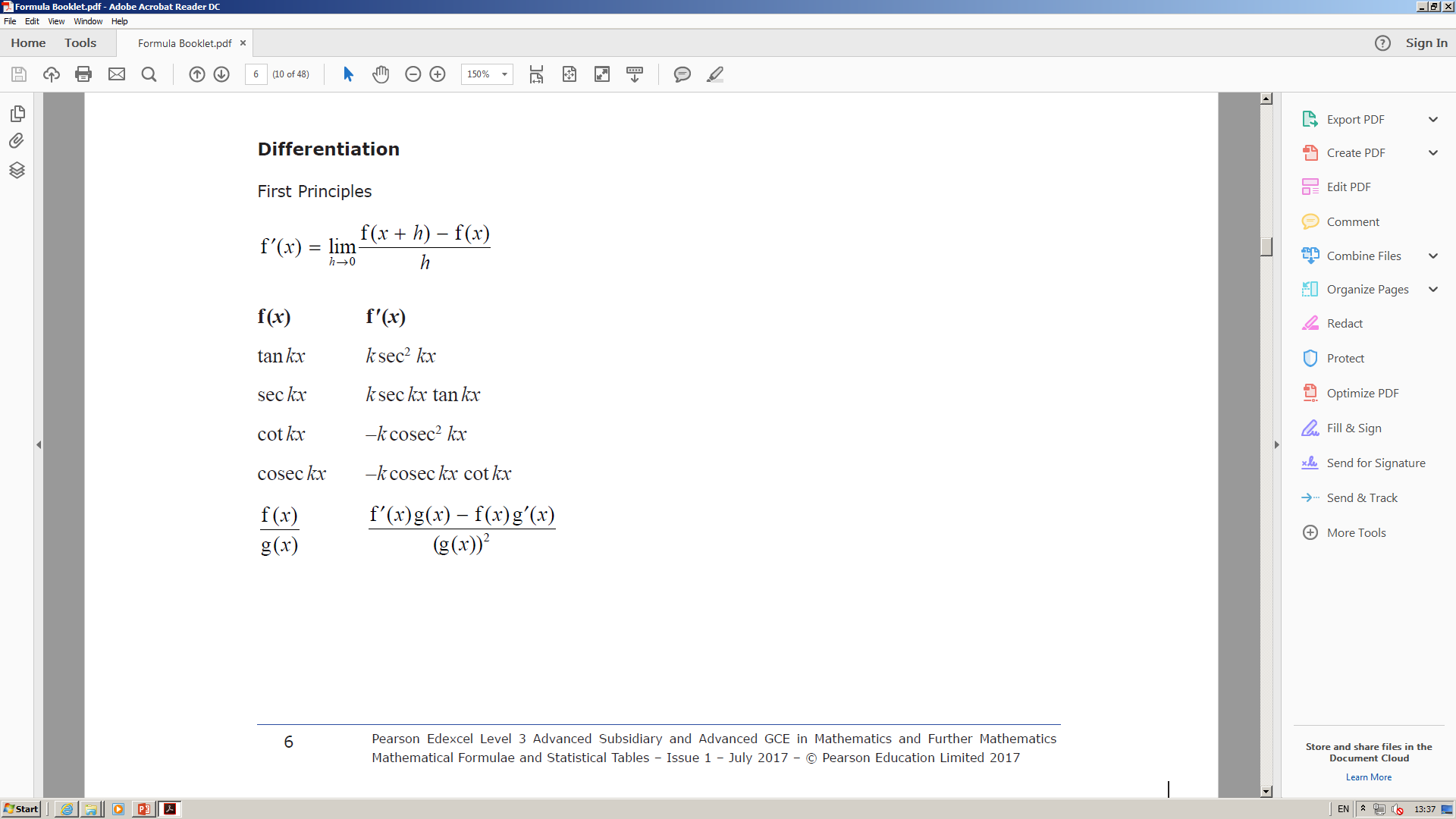 Integration
Let:
Inverse Logarithm
Differentiate
11D
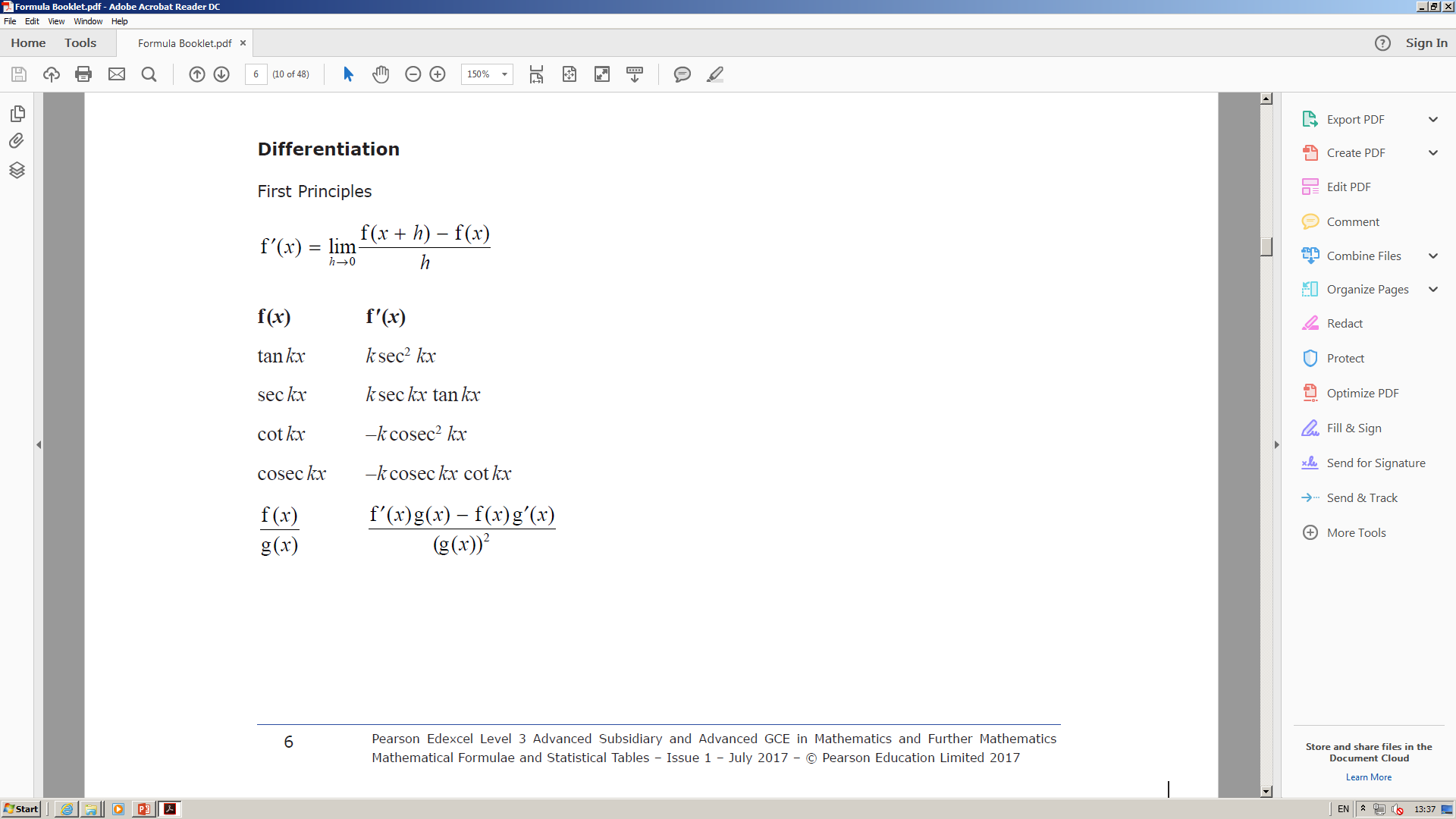 Integration
But what about if the logarithm was a function of x?
Let:
Differentiate (we know this result from before)
Differentiate
Sub in values
11D
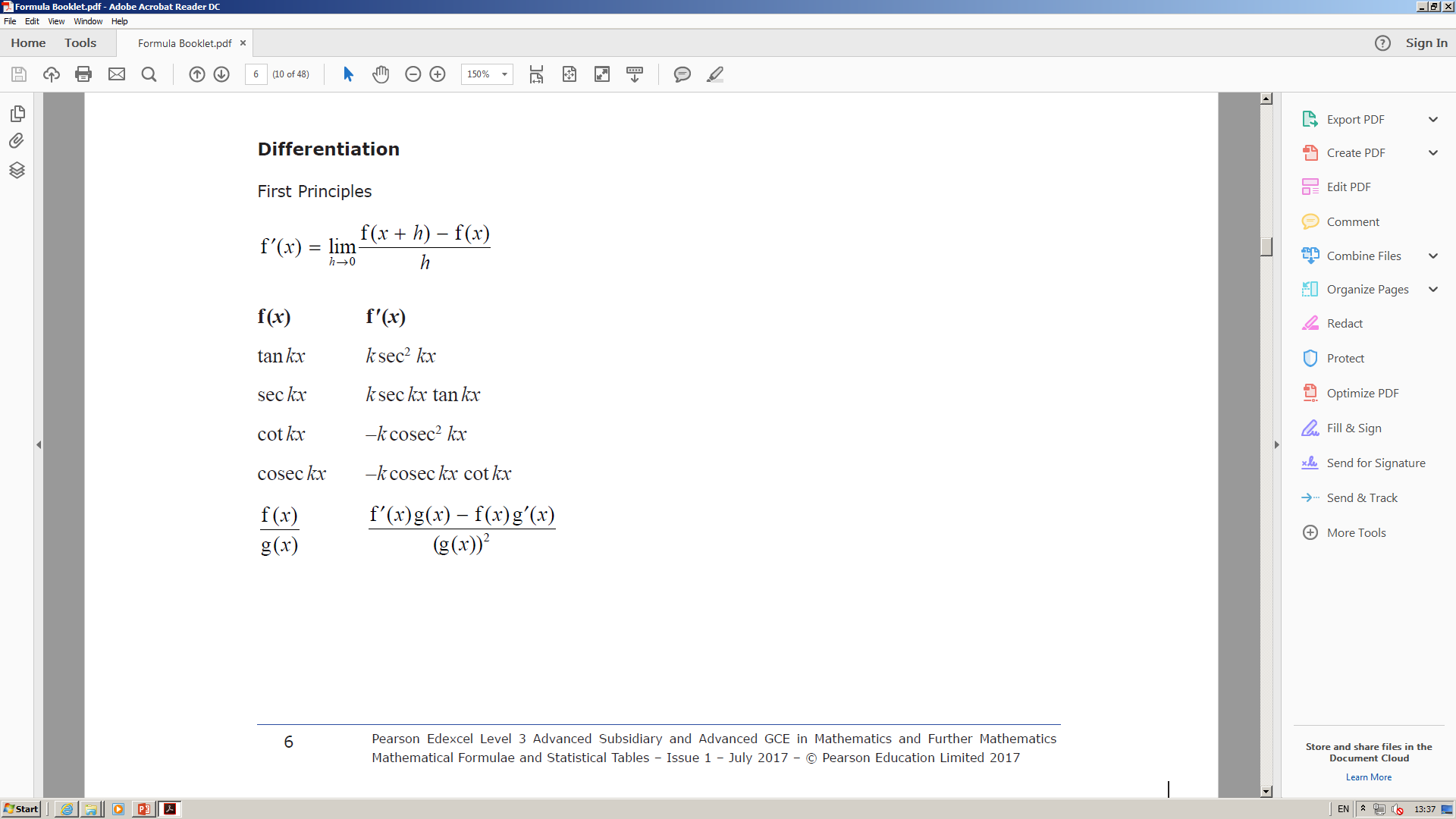 Integration
11D
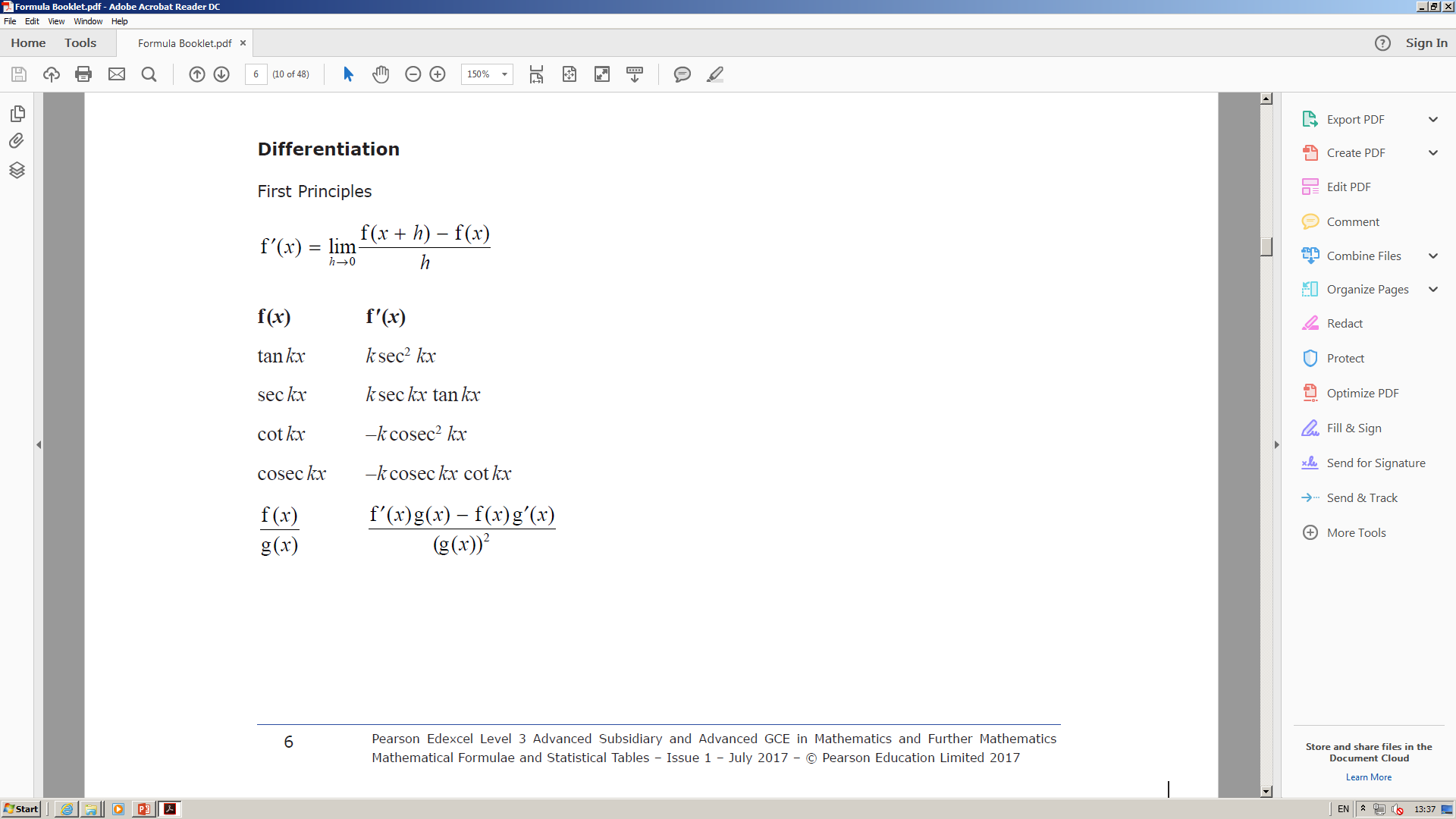 Integration
Differentiate using the relationship above
Since this gives us exactly what we are trying to integrate, it must follow that:
Integrate (remember you should include the modulus sign!)
11D
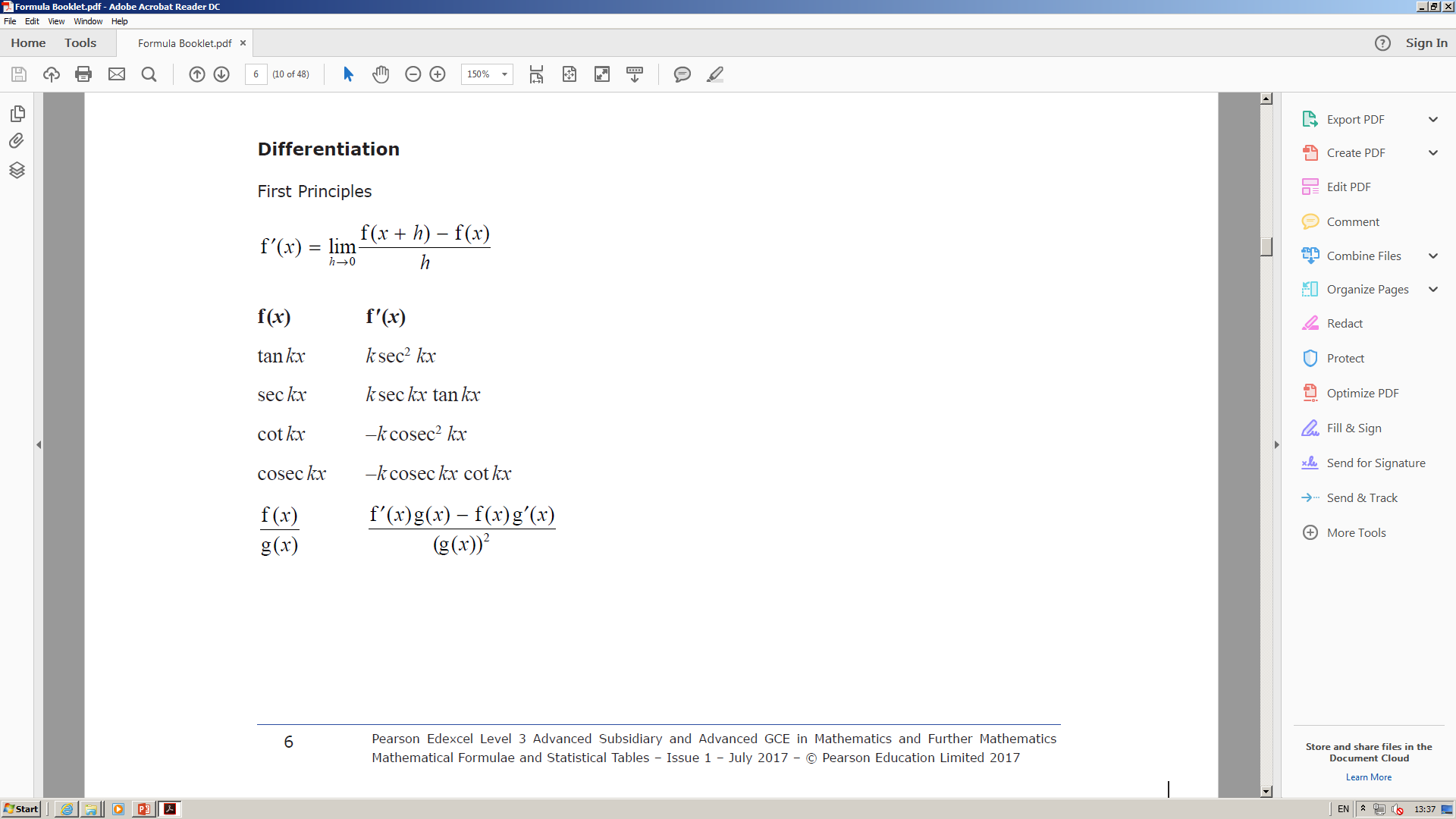 Integration
Differentiate using the relationship above
Since this gives us double what we are looking for, we need to halve the original ‘guess’

Therefore…
Integrate, including the modulus sign
11D
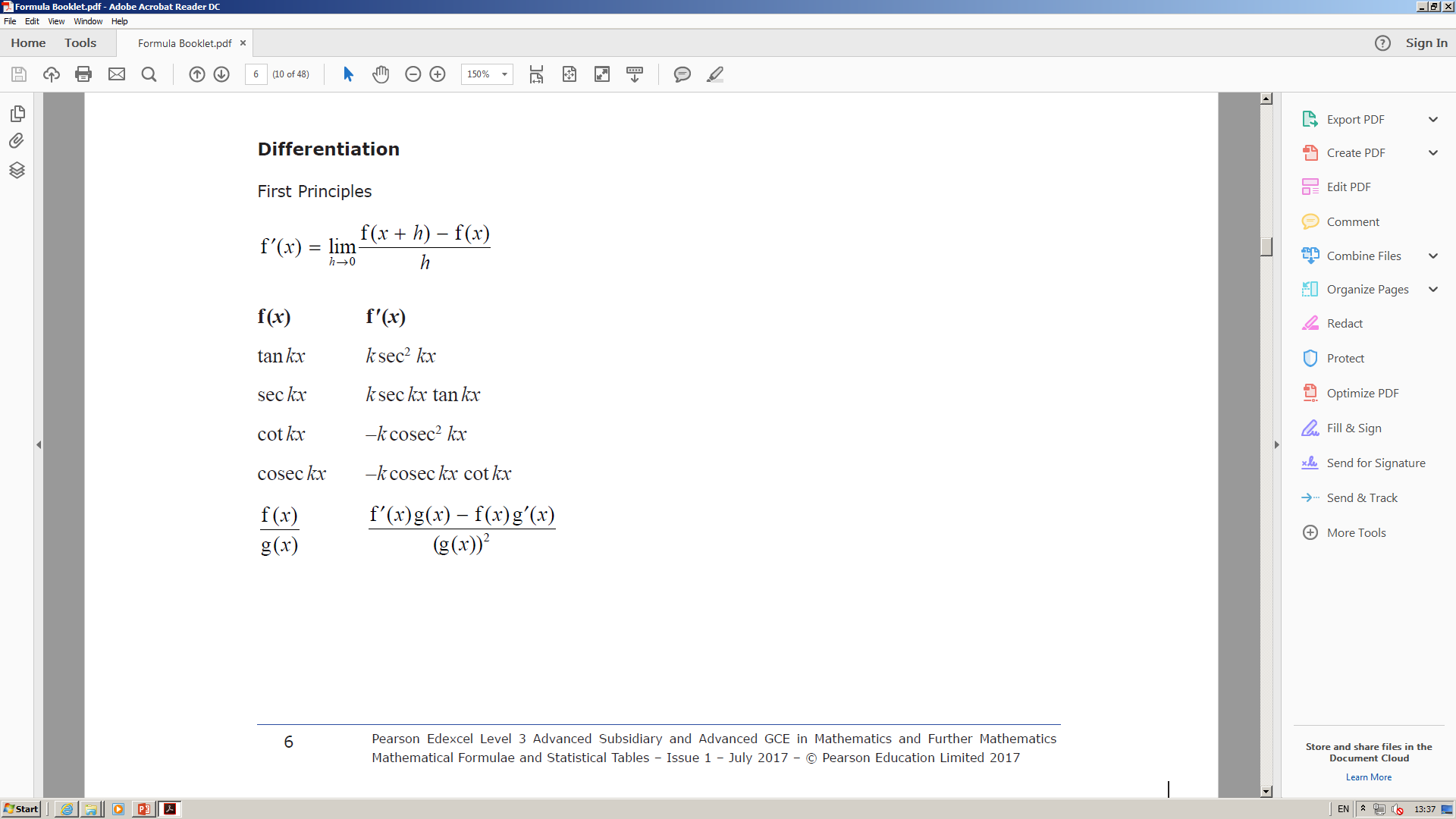 Integration
Function raised to a power…
A constant
The derivative of that function
11D
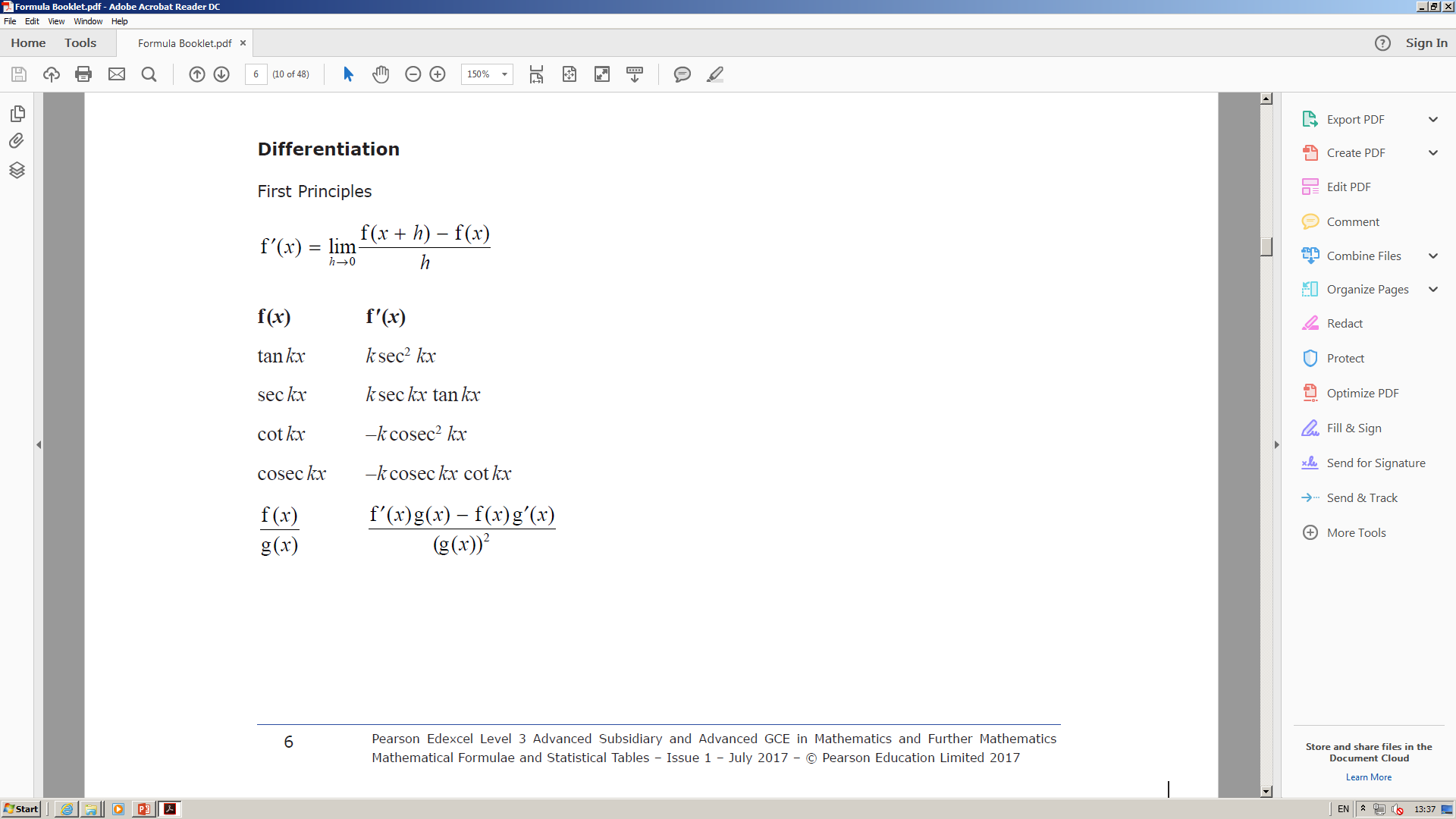 Integration
In most cases, try starting with a power one higher than in the function you are integrating…
11D
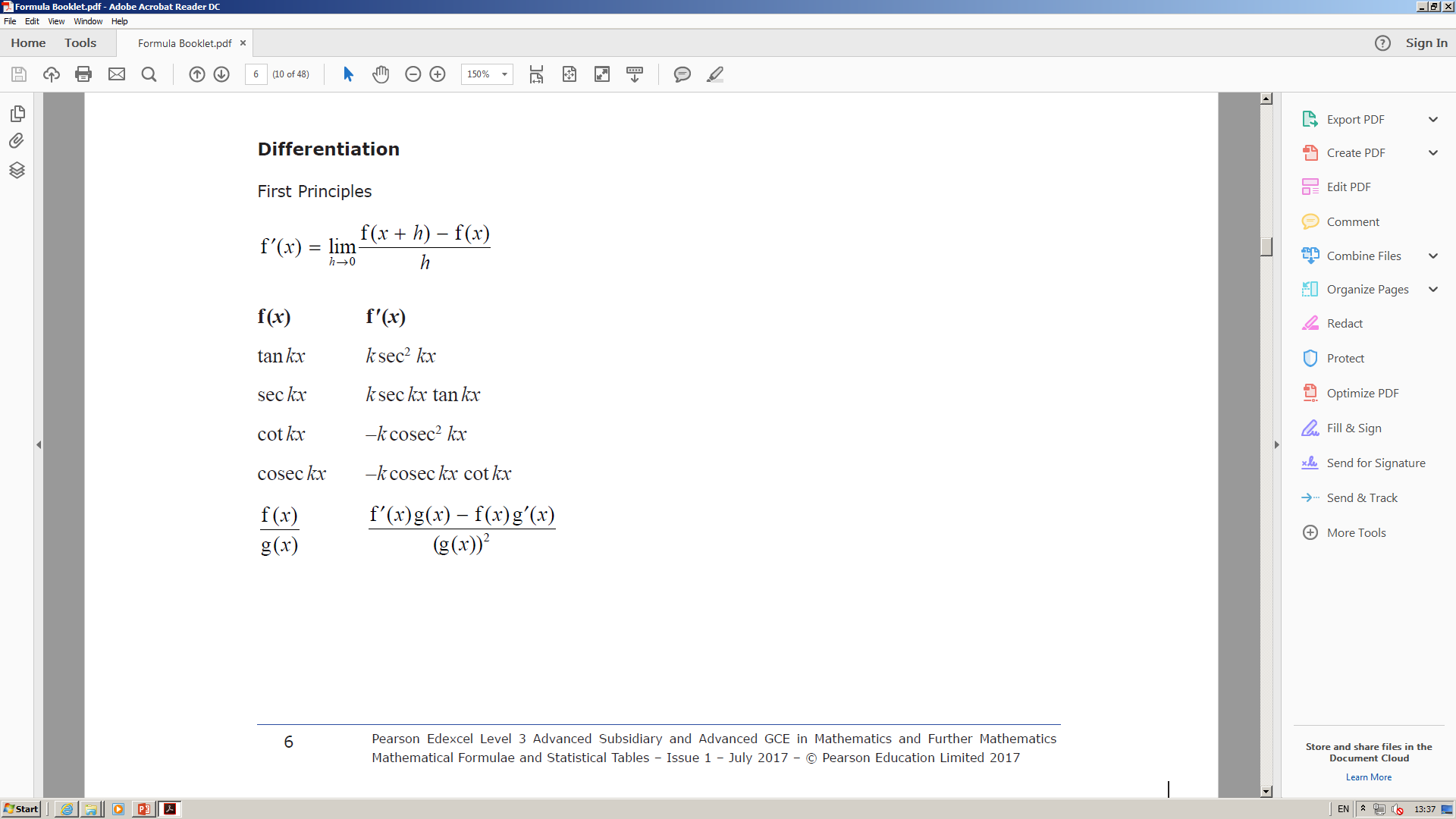 Integration
Rewrite for differentiation
Differentiate using the chain rule
Simplify
Notice that this has given us the exact expression we are trying to integrate…

 Therefore:
Integrate
11D
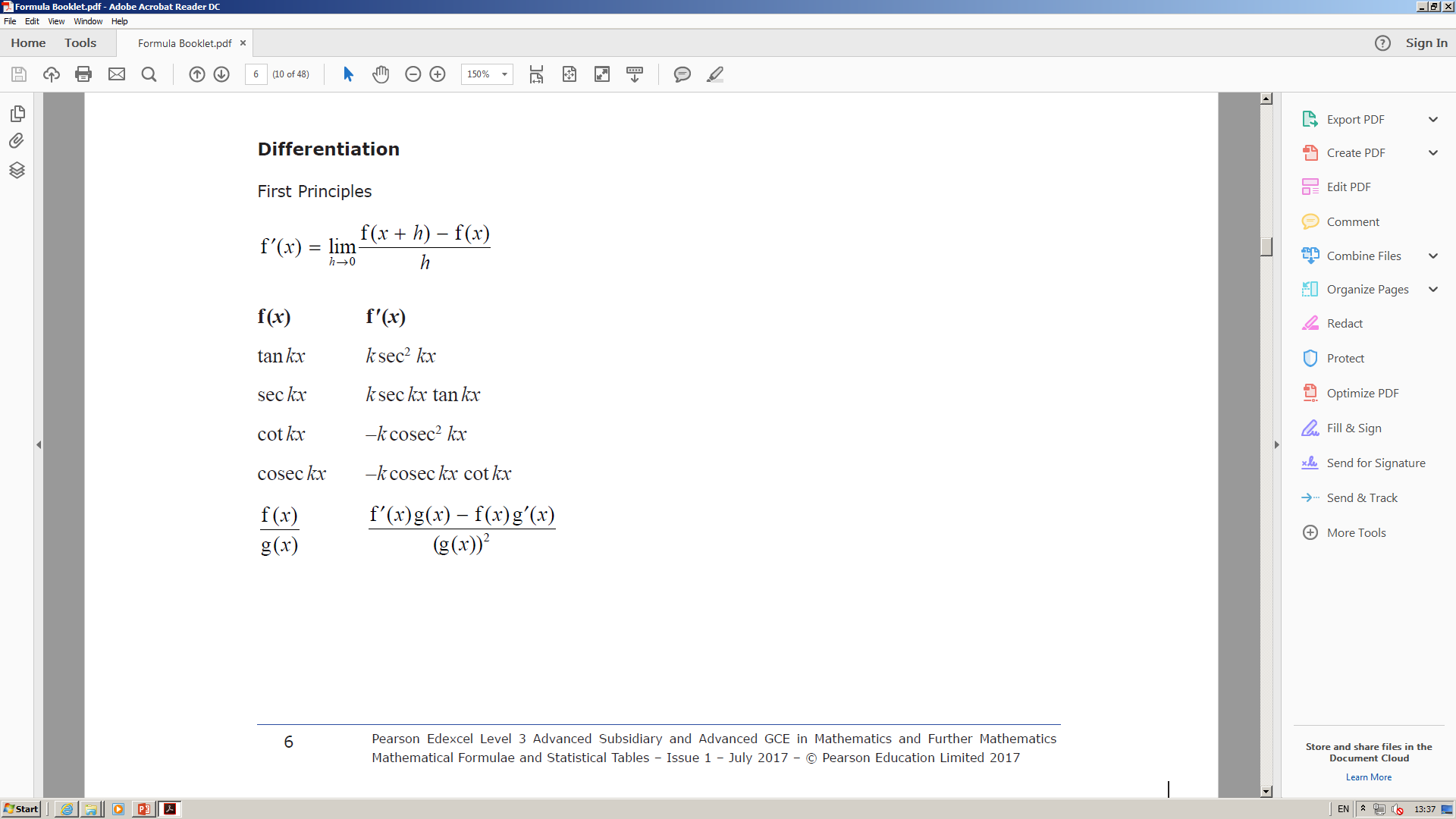 Integration
In most cases, try starting with a power one higher than in the function you are integrating…
11D
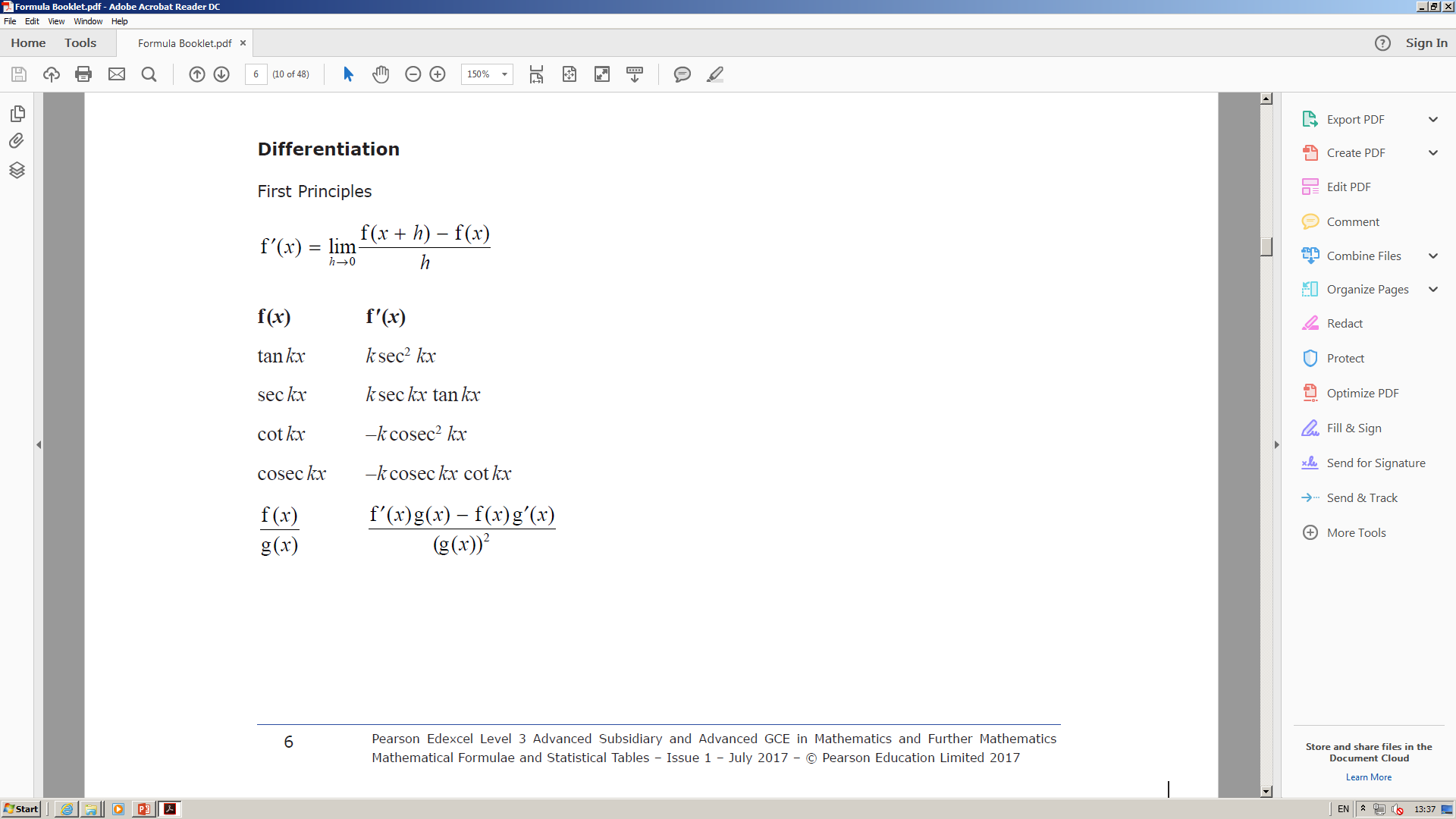 Integration
Differentiate using the chain rule
Simplify
Notice that this has given us the expression we were trying to integrate, but has been multiplied by 8

 Therefore, when integrating we need to divide the original guess by 8…
Integrate
11D
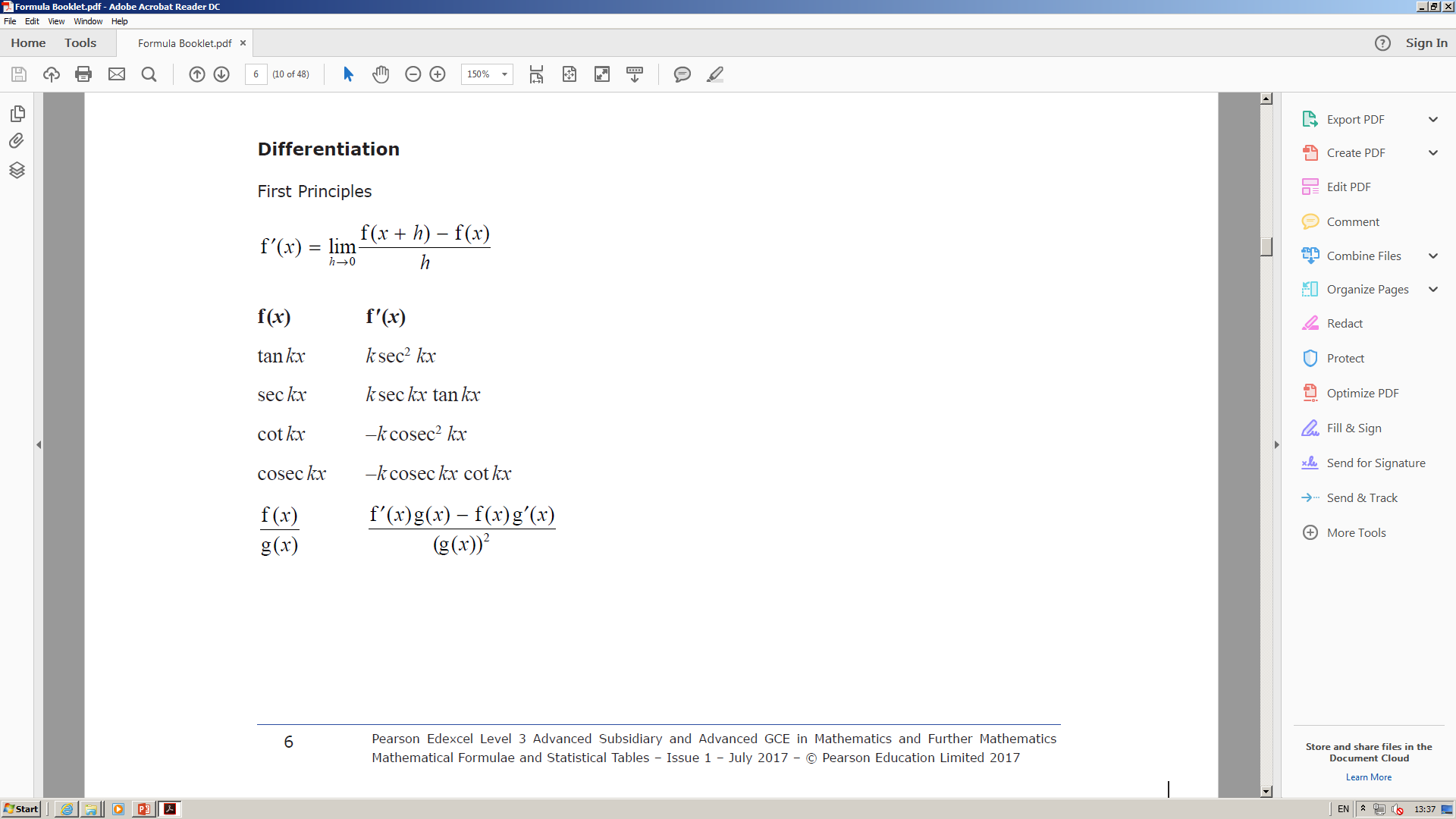 Integration
11D
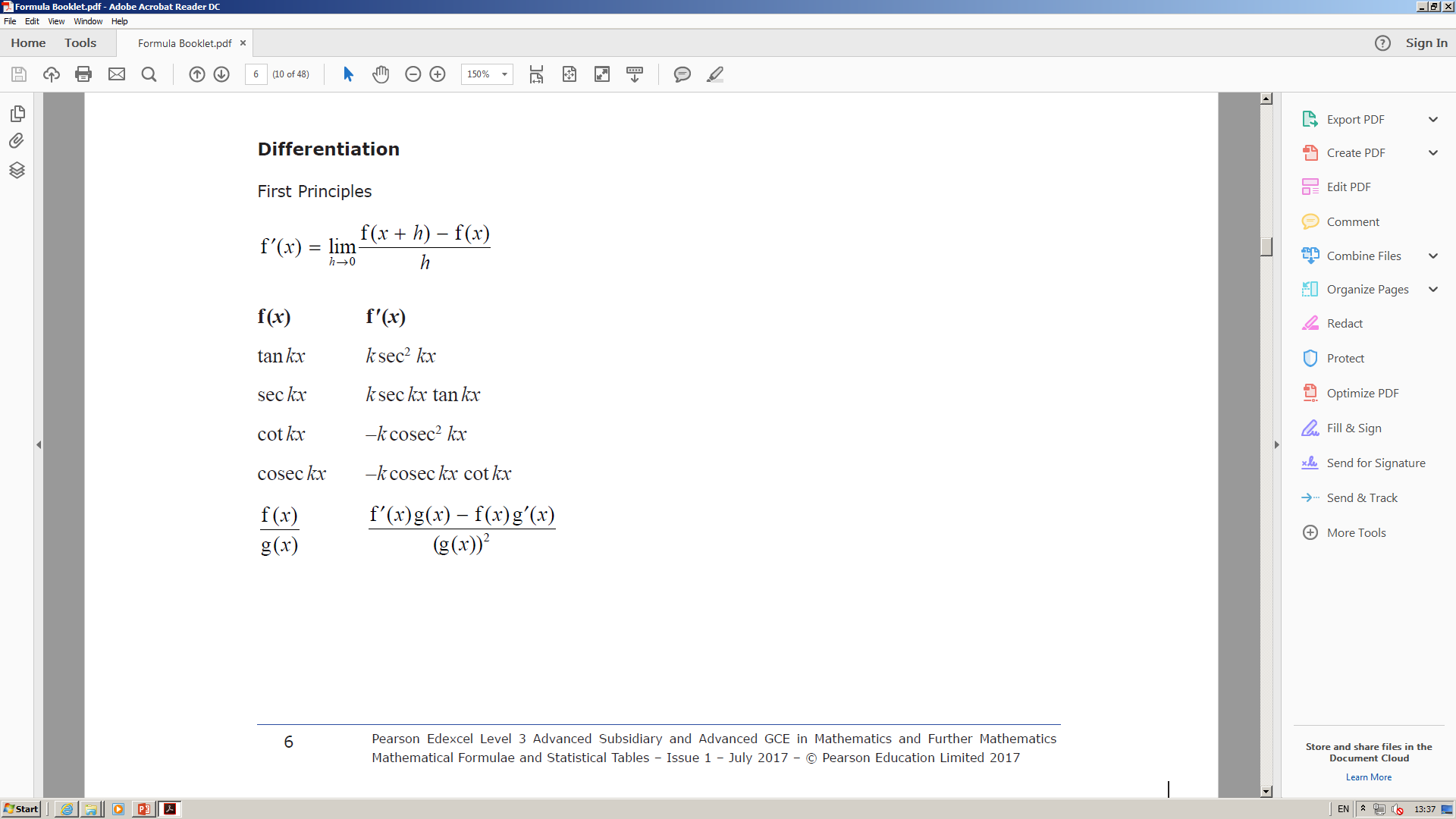 Integration
Differentiate using the chain rule
The negatives cancel out
Rewrite as a fraction
Notice that this has given us the expression we were trying to integrate, but has been multiplied by 2

 Therefore, when integrating we need to divide the original guess by 2…
Integrate
11D
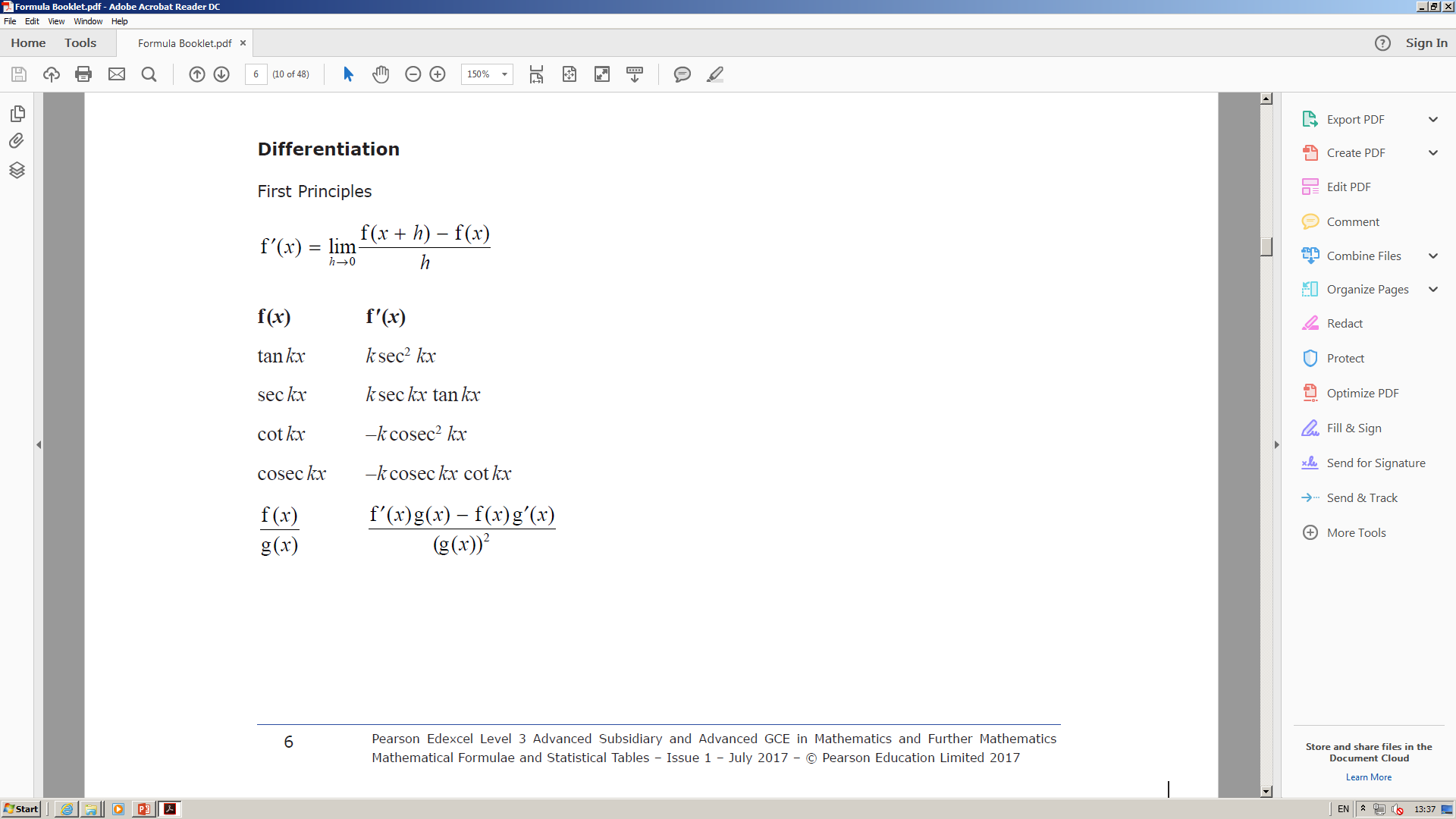 Integration
Write for differentiation
Differentiate using the chain rule
Simplify
Integrate
11D
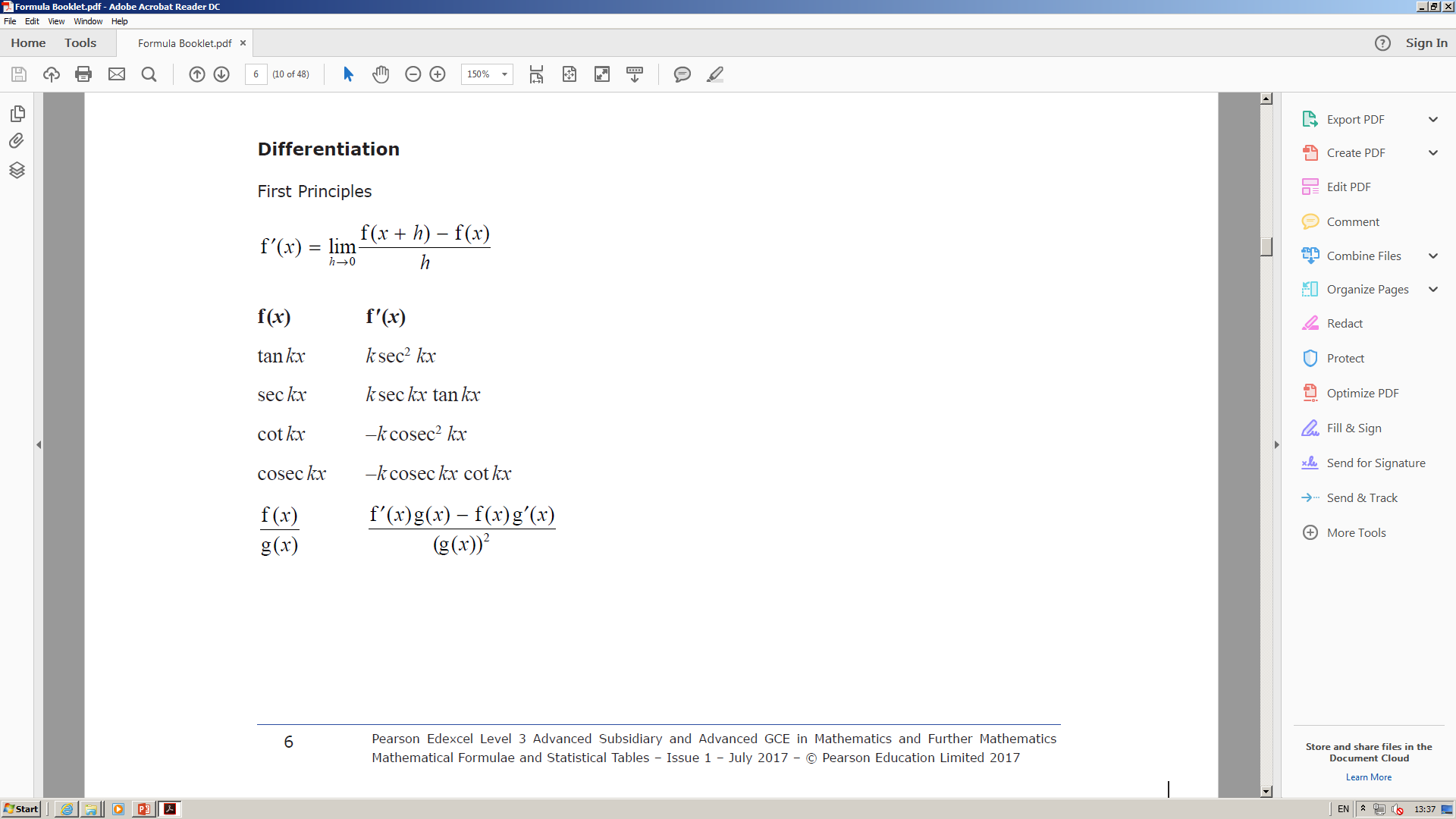 Integration
Integrate as we showed previously (we do not need to include the +c for definite integration)
Write as a subtraction
11D
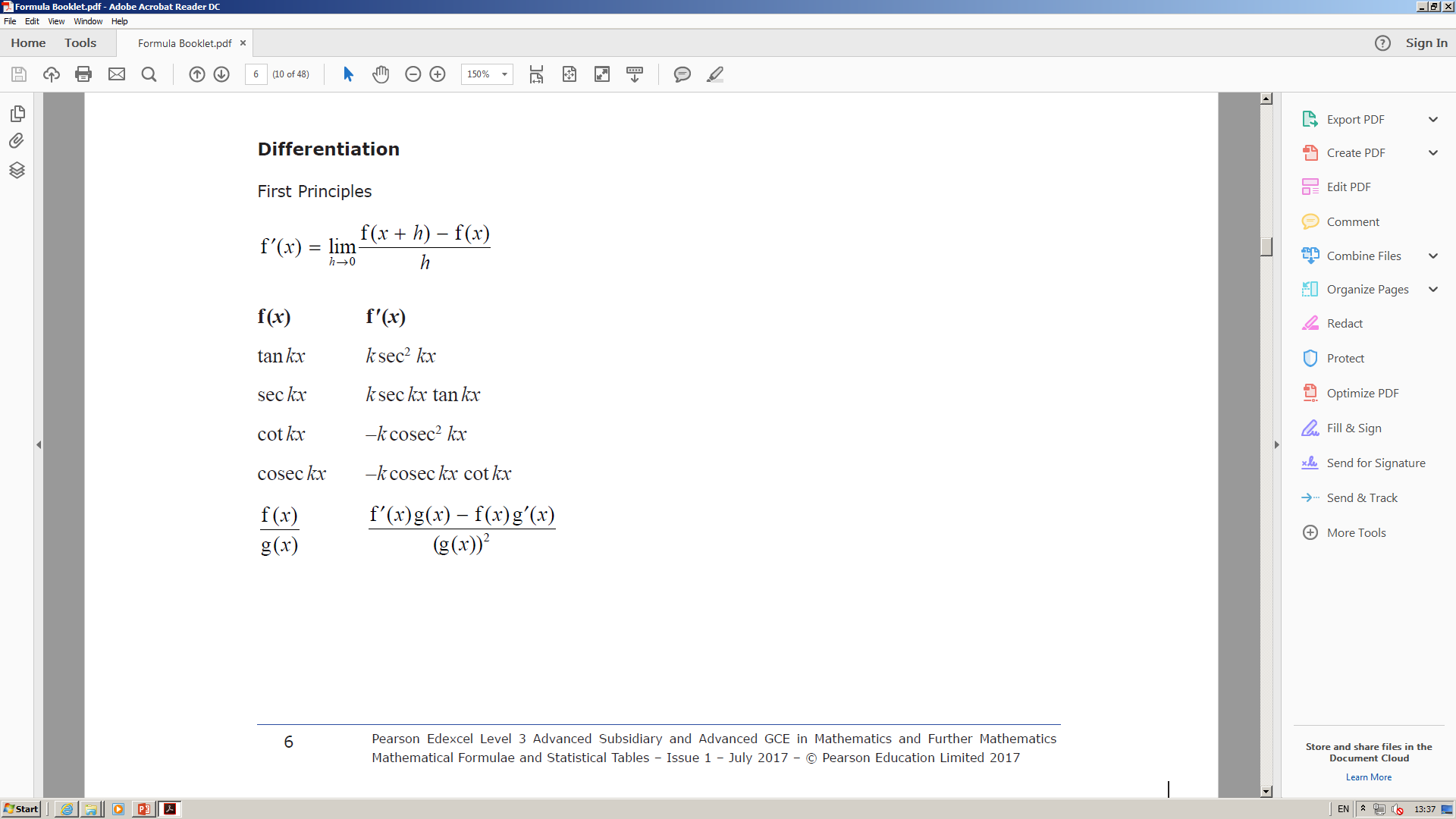 Integration
Divide both sides by 20
Take the 4th root
Inverse cos
Calculate, with your calculator in radians…
11D
Teachings for 
Exercise 11E
Integration
Subtract 5 and divide by 2
Differentiate
Divide by 2
11E
Integration
Rewrite/simplify
Expand the bracket
Integrate each term separately
Simplify
Finally, we can replace all terms with the original substitution that we used!
11E
Integration
Subtract 5 and divide by 2
Differentiate
Divide by 2
11E
Integration
Rewrite/simplify
Expand the bracket
Integrate each term separately
Square root both sides
Simplify
The answer we got here is exactly the same as using the previous substitution!
Rewrite
11E
Integration
Differentiate
Subtract 1
11E
Integration
Rewrite using the expressions we found
Multiply out
Integrate
Use the original substitution for u…
11E
Integration
Differentiate
11E
Integration
Simplify the denominator
Simplify
Integrate
Inverse sine
11E
Integration
Differentiate
Subtract 1
11E
Integration
So when we do the substitution, we also need to replace the limits with 3 and 1…
Limits of 3 and 1
11E
Integration
Multiply out the bracket
Integrate
Sub in limits and subtract
Calculate
Limits of 3 and 1
11E
Integration
Differentiate
Subtract 1
11E
Integration
We also need to adjust the limits…
So when we do the substitution, we also need to replace the limits with 2 and 1…
Limits of 2 and 1
11E
Integration
Replace terms using the substitutions we worked out
Rewrite for integration
Integrate and use a square bracket
Rewrite
Sub in values and subtract
Calculate
Limits of 2 and 1
11E
Teachings for 
Exercise 11F
Integration
You can also use integration by parts to integrate functions

Lets begin with the product rule, and rearranging it…
Integrate each term
In the first term, the integral cancels out the differential
Rewrite the other way round
This is the rule for integration by parts – you are given it in the formula booklet!
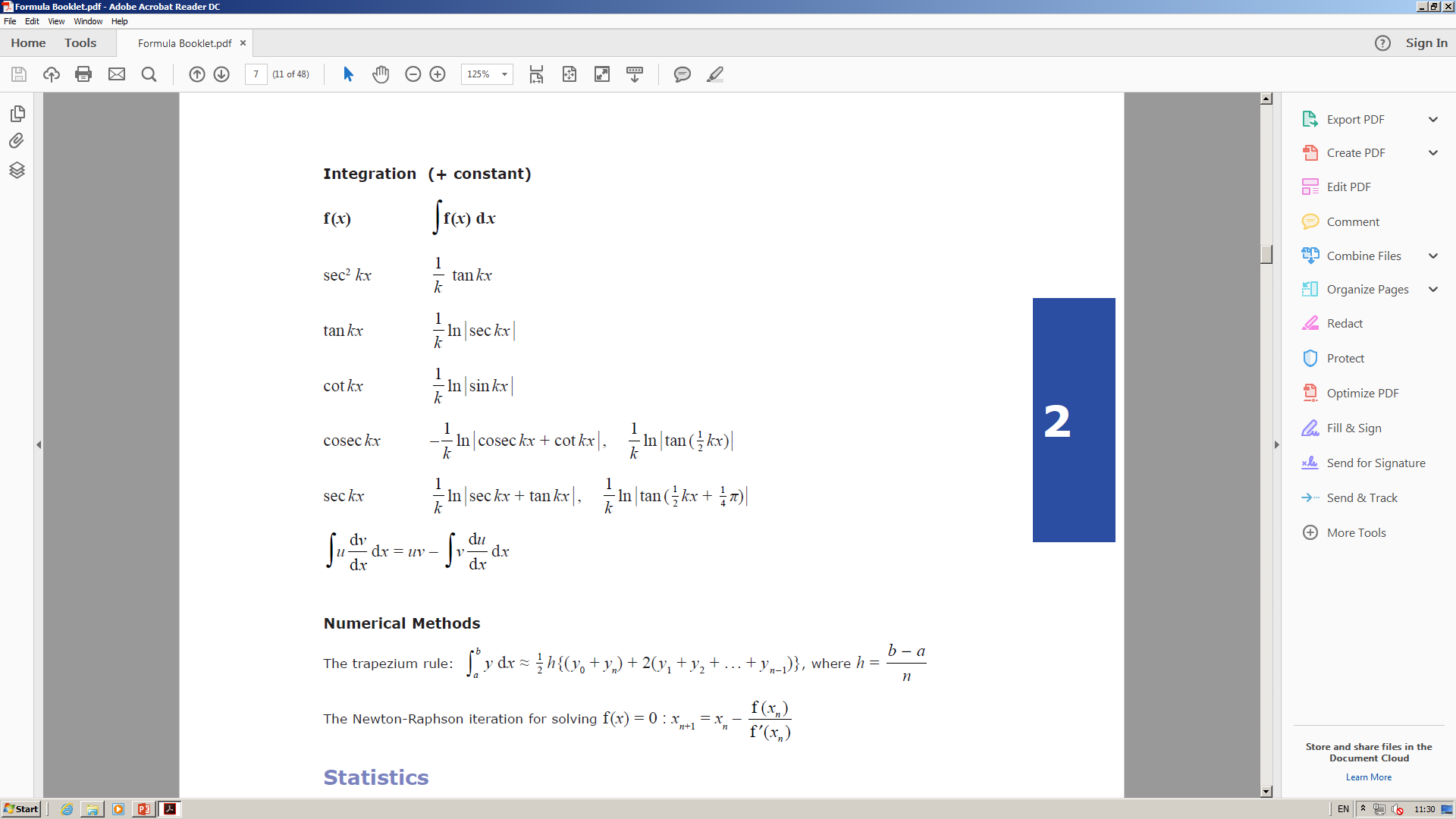 11F
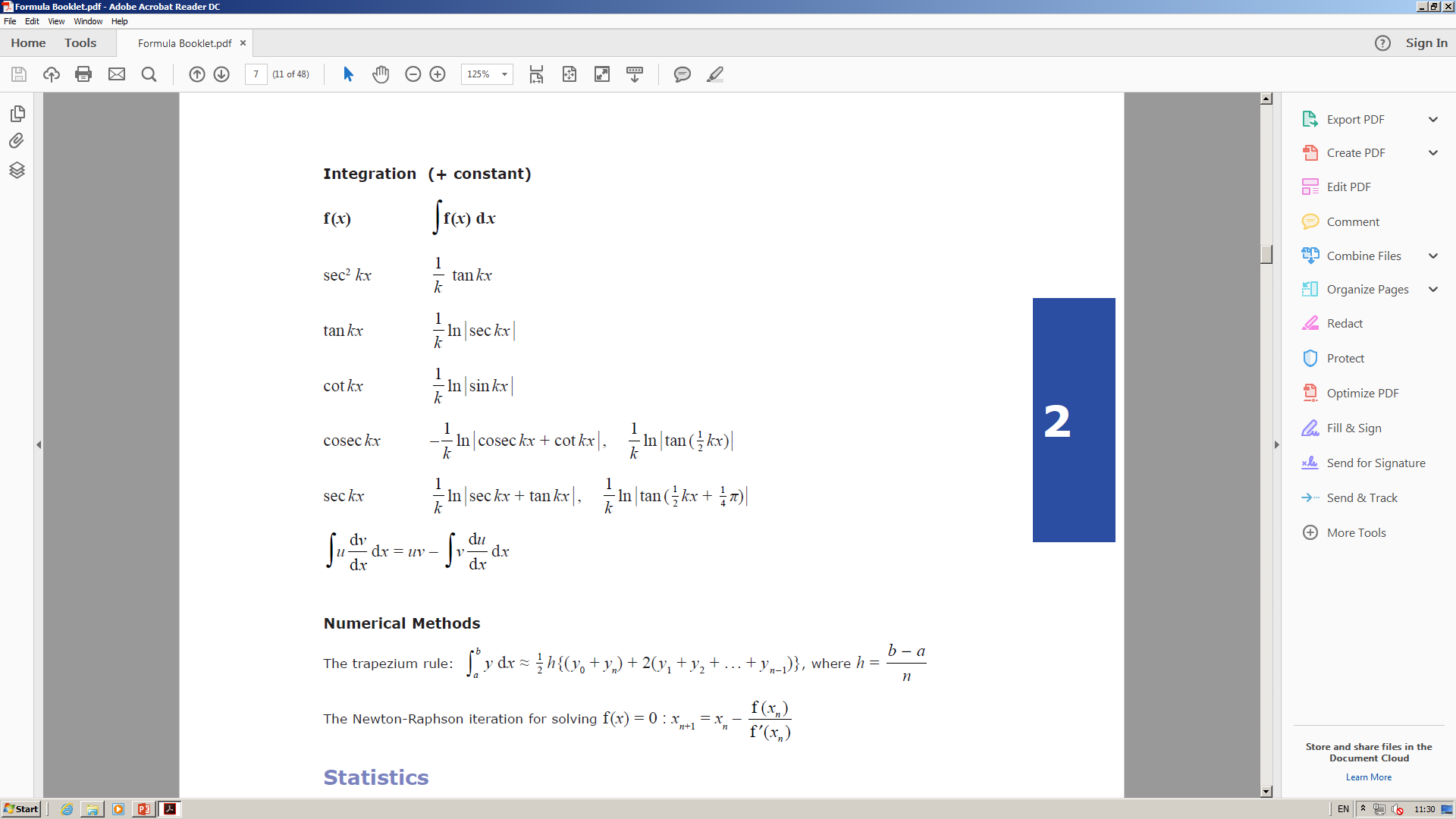 Integration
You can also use integration by parts to integrate functions
11F
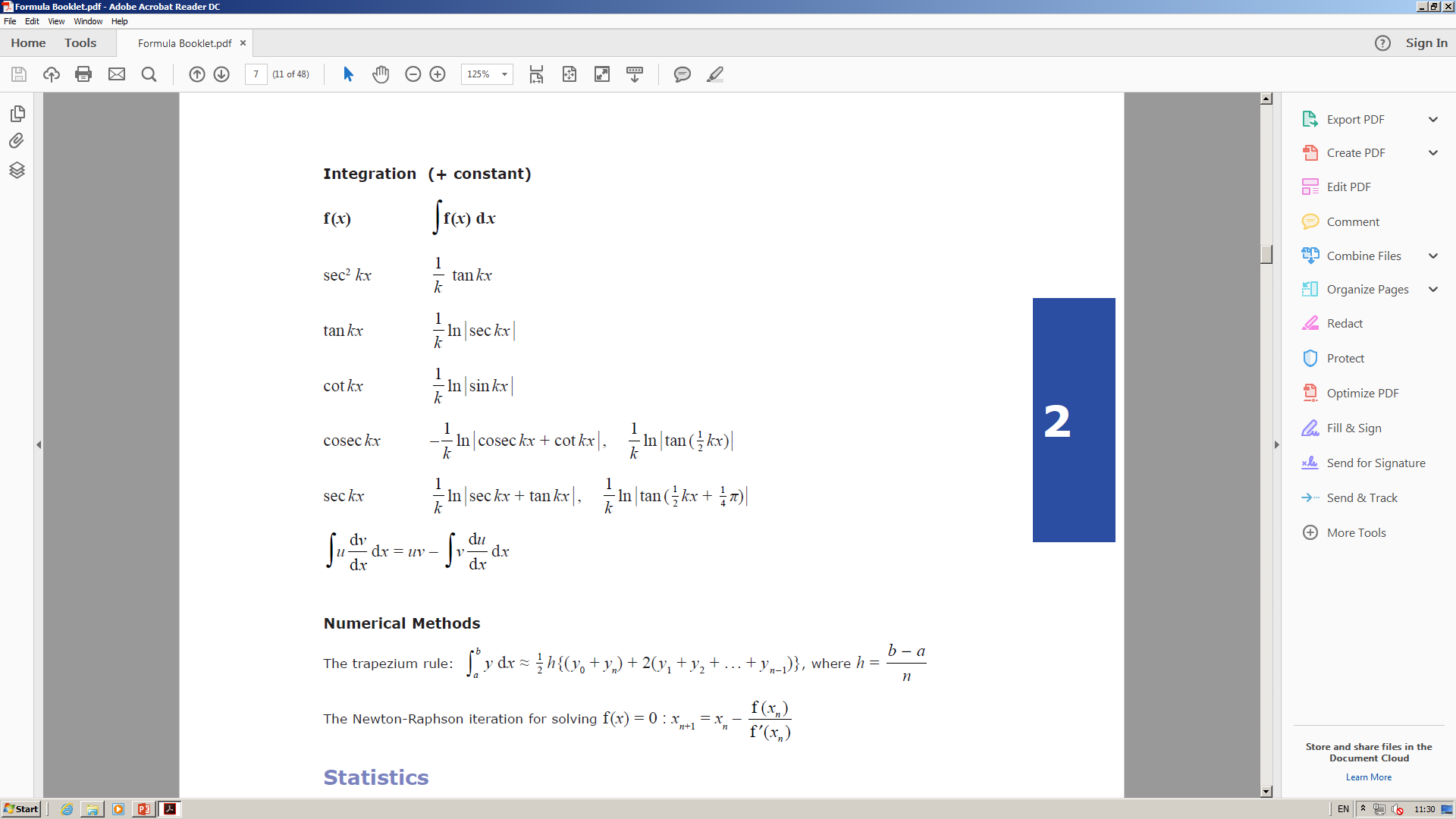 Integration
Differentiate
Integrate
Now we can replace these in the relationship for integration by parts
Replace each term using the above…
Integrate 2nd term (be careful with the sign)
Simplify
11F
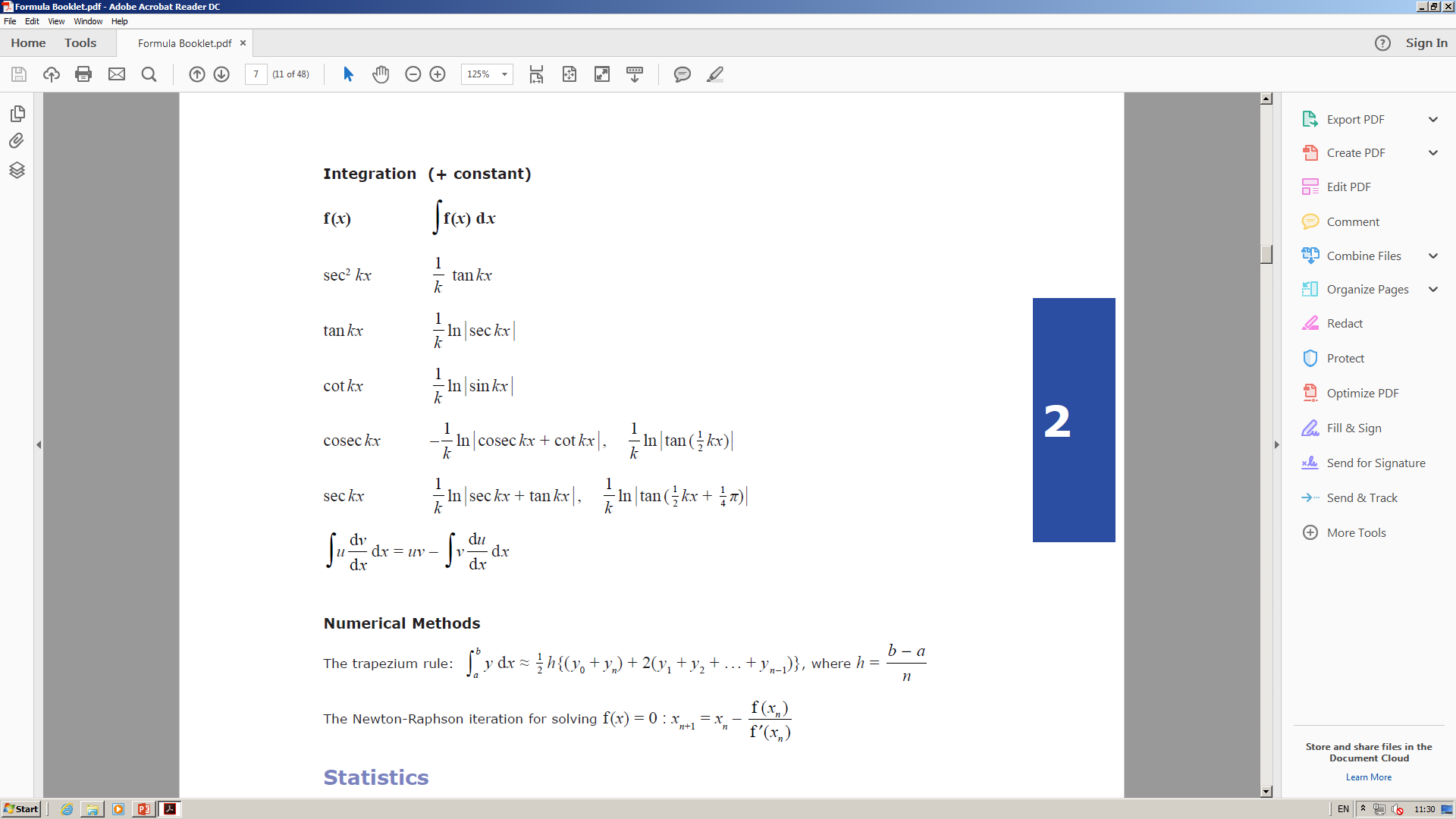 Integration
Integrate
Differentiate
Now we can replace these in the relationship for integration by parts
Replace each term using the above…
Simplify
Integrate 2nd term
11F
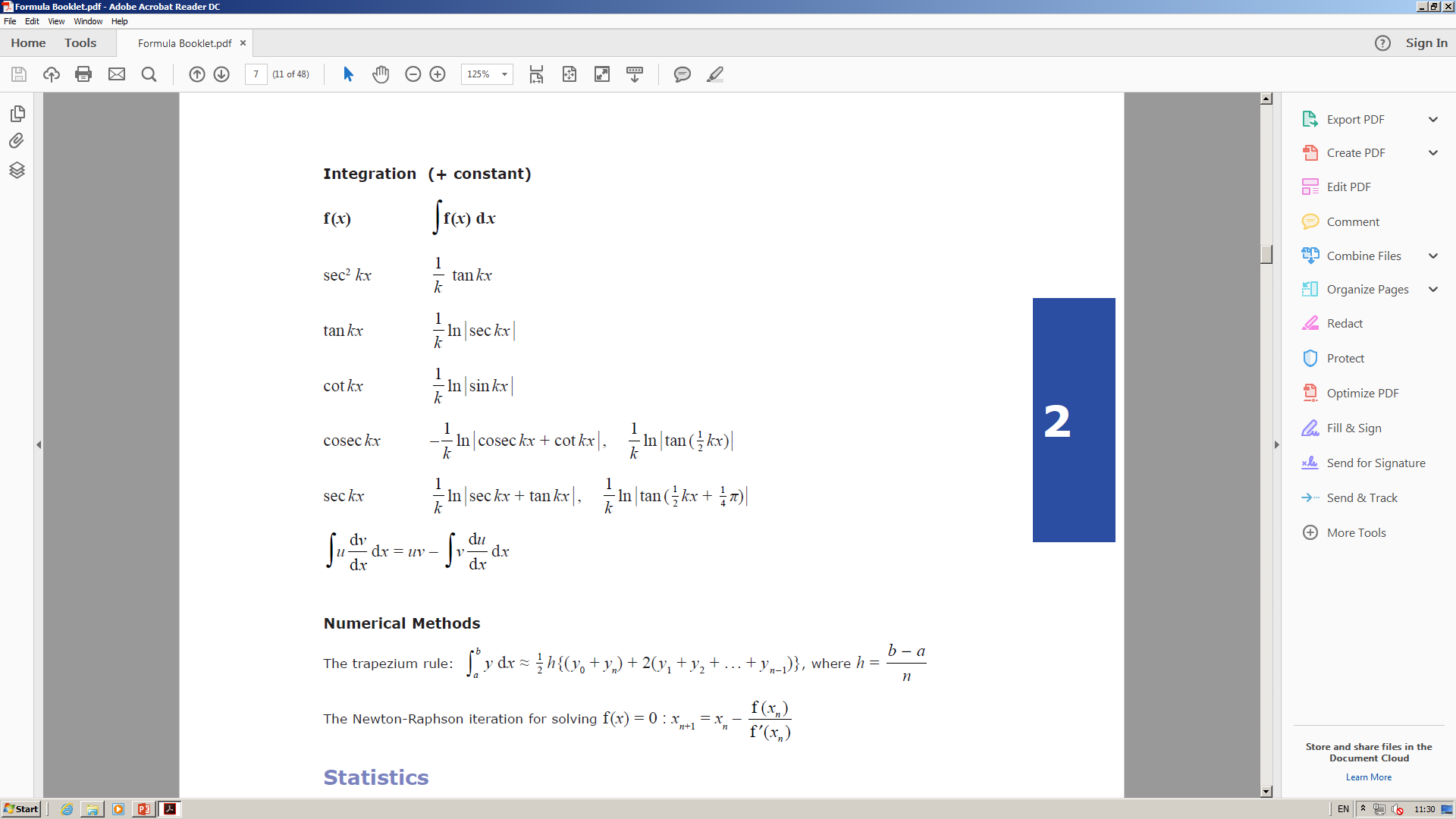 Integration
Integrate
Differentiate
Now we can replace these in the relationship for integration by parts
Replace each term using the above…
Simplify
Now we need to use integration by parts again to integrate the second term…
11F
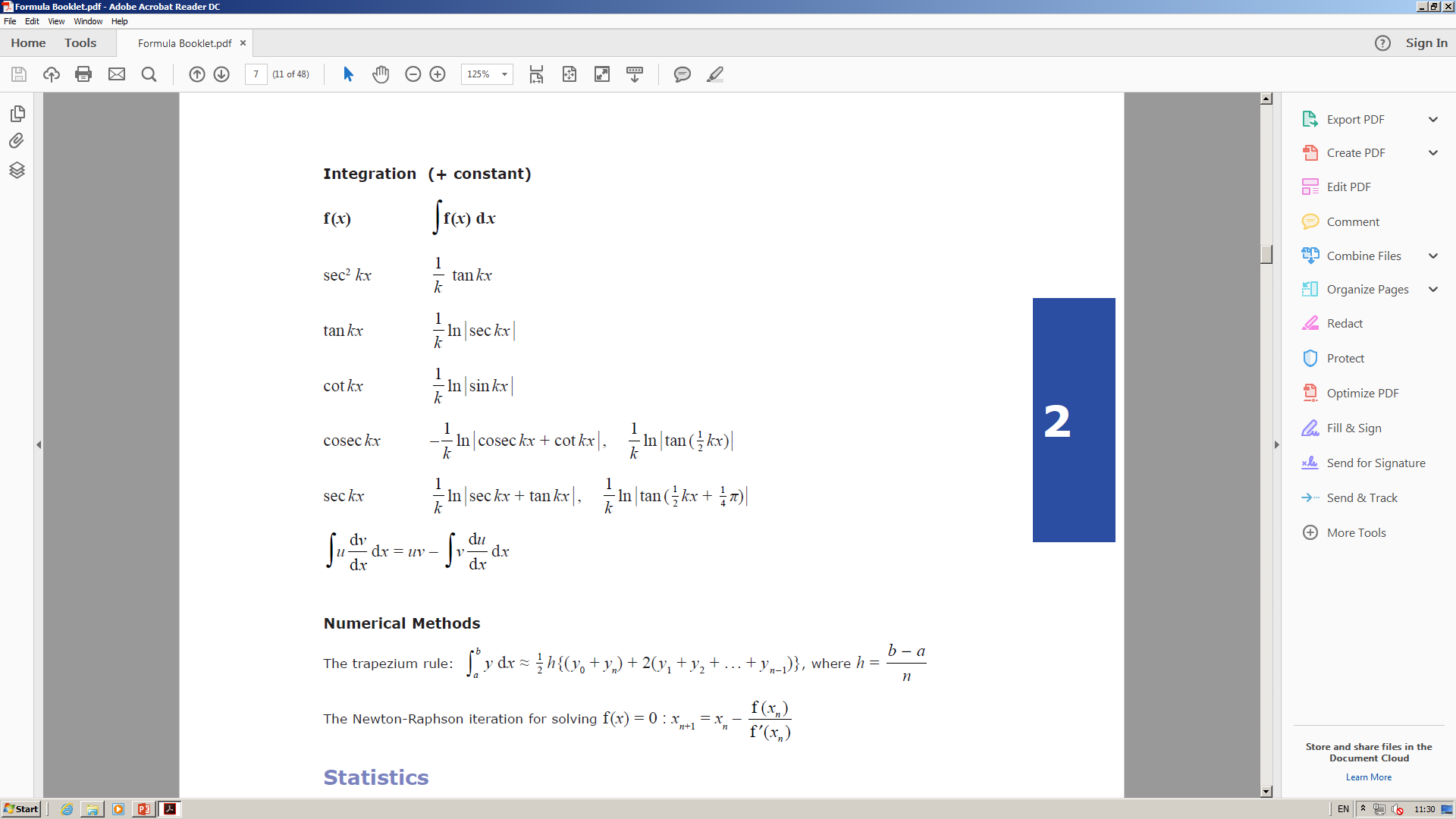 Integration
Integrate
Differentiate
Now we can replace these in the relationship for integration by parts
Replace each term using the above…
Simplify
Calculate the integral part
11F
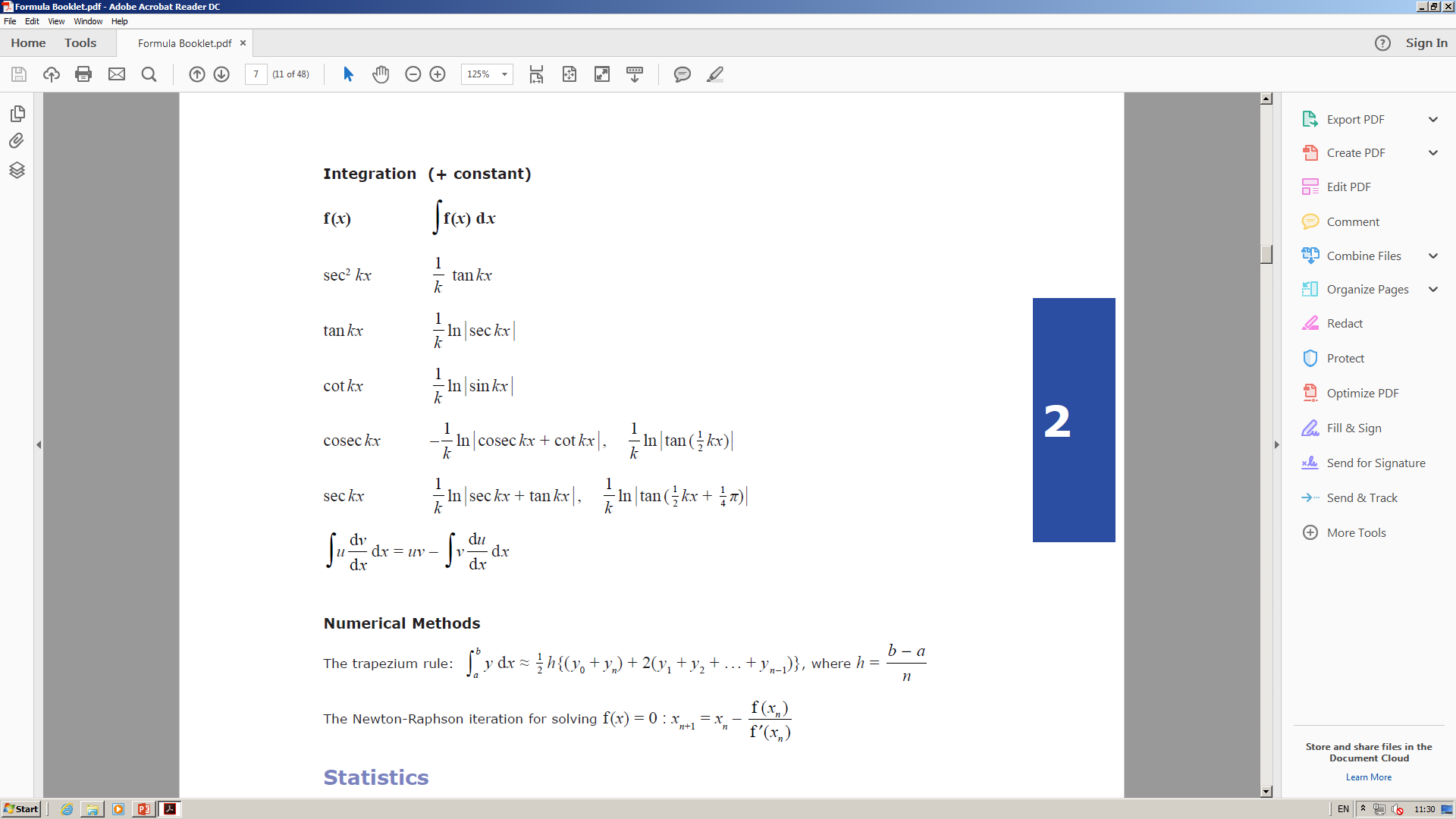 Integration
We integrated by parts once
We then integrated by parts again
11F
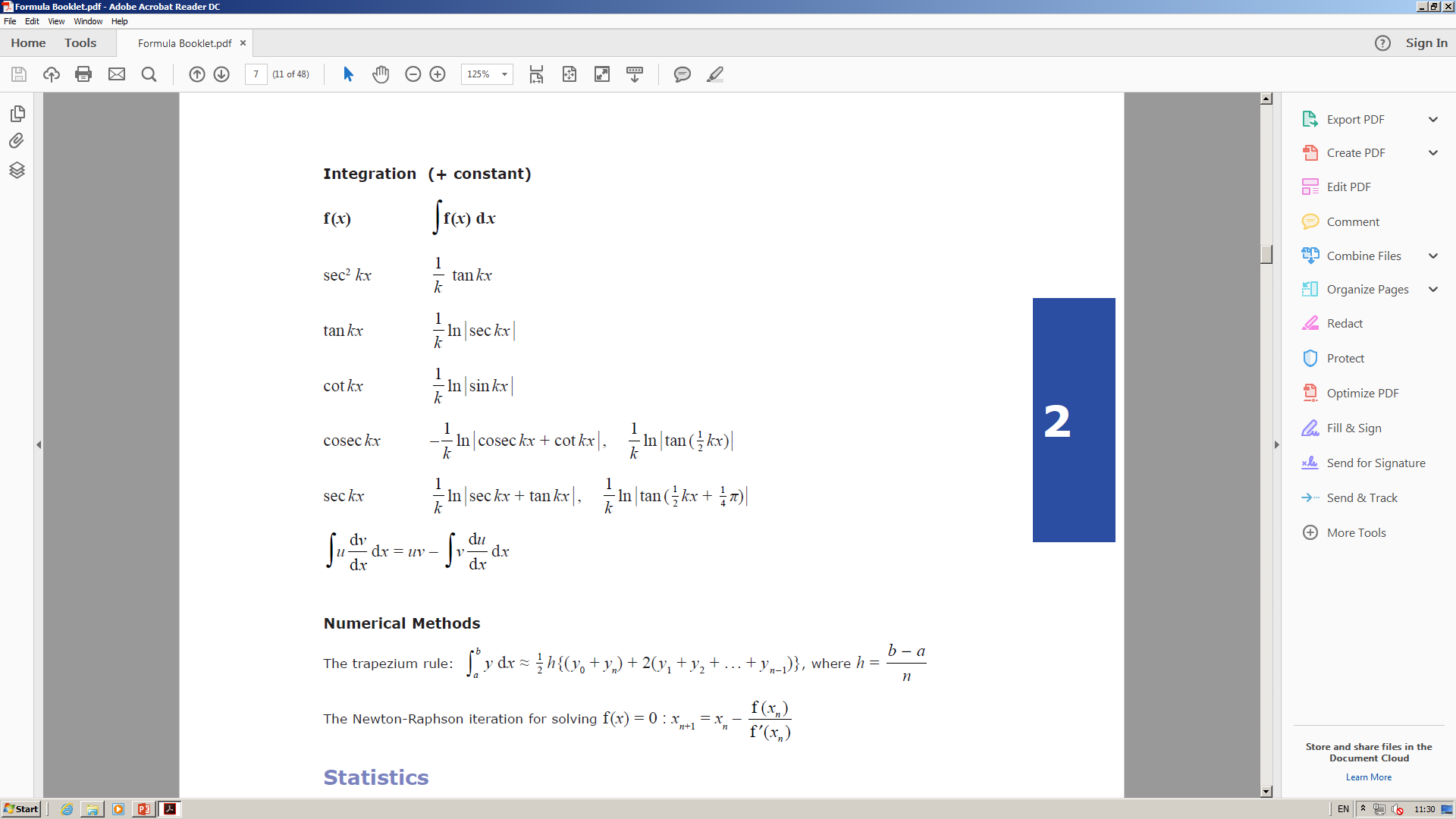 Integration
Integrate
Differentiate
Now we can replace these in the relationship for integration by parts
Replace each term using the above…
Simplify
Calculate the integral part
11F
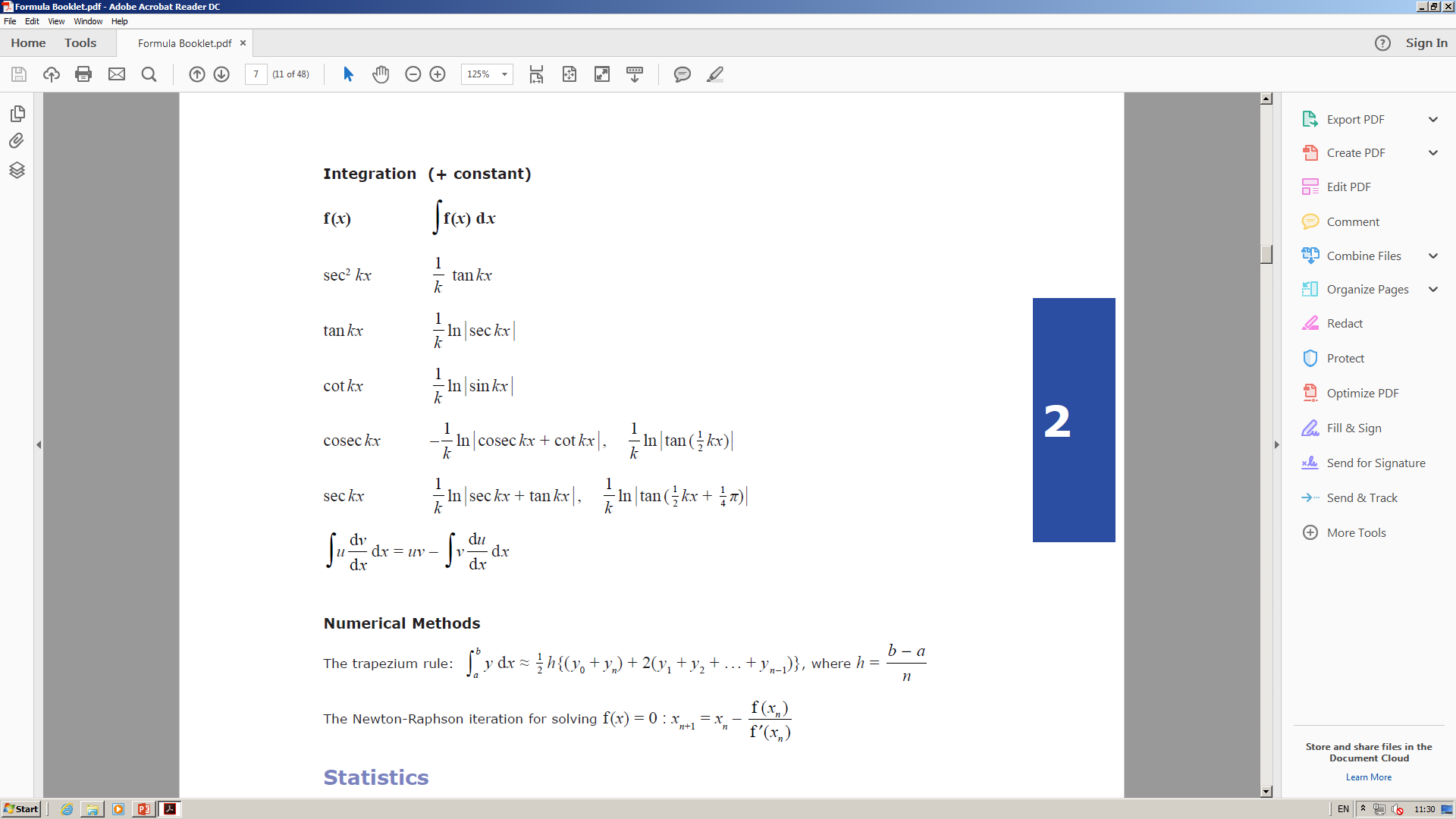 Integration
Integrate using the expression we found (we do not need to use the modulus sign since the limits are positive)
Sub in limits and subtract
‘Expand bracket’
Simplify
11F
Teachings for 
Exercise 11G
Integration
You can use partial fractions to integrate expressions

This allows you to split a fraction up – it can sometimes be recombined after integration…

Find:
Write as two fractions and make the denominators equal
Combine
The numerators must be equal
Let x = 2
Calculate A and B by choosing appropriate x values
Let x = -1
Replace A and B from the start
11G
Integration
You can use partial fractions to integrate expressions

This allows you to split a fraction up – it can sometimes be recombined after integration…

Find:
Integrate each separately
You can combine the natural logarithms as a division
11G
Integration
1) Divide the first term by the highest power
You can use partial fractions to integrate expressions

This allows you to split a fraction up – it can sometimes be recombined after integration…

Find:
2) Multiply the answer by the whole expression you’re dividing by
3) Subtract to find the remainder
4) Remember to write the remainder as a fraction of the original expression
Looks tidier!
11G
Integration
We now need to write the remainder as partial fractions
You can use partial fractions to integrate expressions

This allows you to split a fraction up – it can sometimes be recombined after integration…

Find:
Set the numerators equal and solve for A and B
Let x = 2/3
Let x = -2/3
Write the final answer with the remainder broken apart!
11G
Integration
You can use partial fractions to integrate expressions

This allows you to split a fraction up – it can sometimes be recombined after integration…

Find:
Integrate separately
You can combine the natural logarithms (be careful, the negative goes on the denominator…)
11G
Teachings for 
Exercise 11H
Integration
Differentiate using the chain rule
Simplify
This gives us the integral below, but 6 times too small

 So the original guess needs to be multiplied by 6
Rewrite as a power
Sub in values and subtract
Calculate
11H
Integration
To find the area between two curves, you can subtract the ‘lower’ curve from the higher curve (as long as the curves do not intersect between the limits)
Sub in functions
11H
Integration
Integrate each term separately using the patterns below
Sub in limits
Calculate
Differentiate
Differentiate
11H
Teachings for 
Exercise 11I
Integration
y
y0
Sometimes you may need to find the area beneath a curve which is very hard to Integrate. In this case you can use the ‘trapezium rule’ to approximate the area

Imagine we had a curve as shown to the right, and we wanted to find the area in the region indicated

We could split the region into strips, all of the same height (in this case 3), and work out the area of each strip as a trapezium

We could then add them together and the area would be an approximation for the area under the curve

 If we want a better approximation, we just need to use more strips…
y1
y2
y3
a
b
h
x
h
h
y
y0
y1
y2
y3
y4
y5
a
b
h
h
h
h
h
x
11I
Integration
Sometimes you may need to find the area beneath a curve which is very hard to Integrate. In this case you can use the ‘trapezium rule’ to approximate the area

Lets see what the algebra would look like for using the trapezium rule in a question…
y0
y1
y1
y2
y2
y3
h
h
h
y
y0
y1
y2
y3
h
x
h
h
11I
Integration
Sometimes you may need to find the area beneath a curve which is very hard to Integrate. In this case you can use the ‘trapezium rule’ to approximate the area

As a general case, the trapezium rule looks like this:



and
You get given this in the formula booklet!
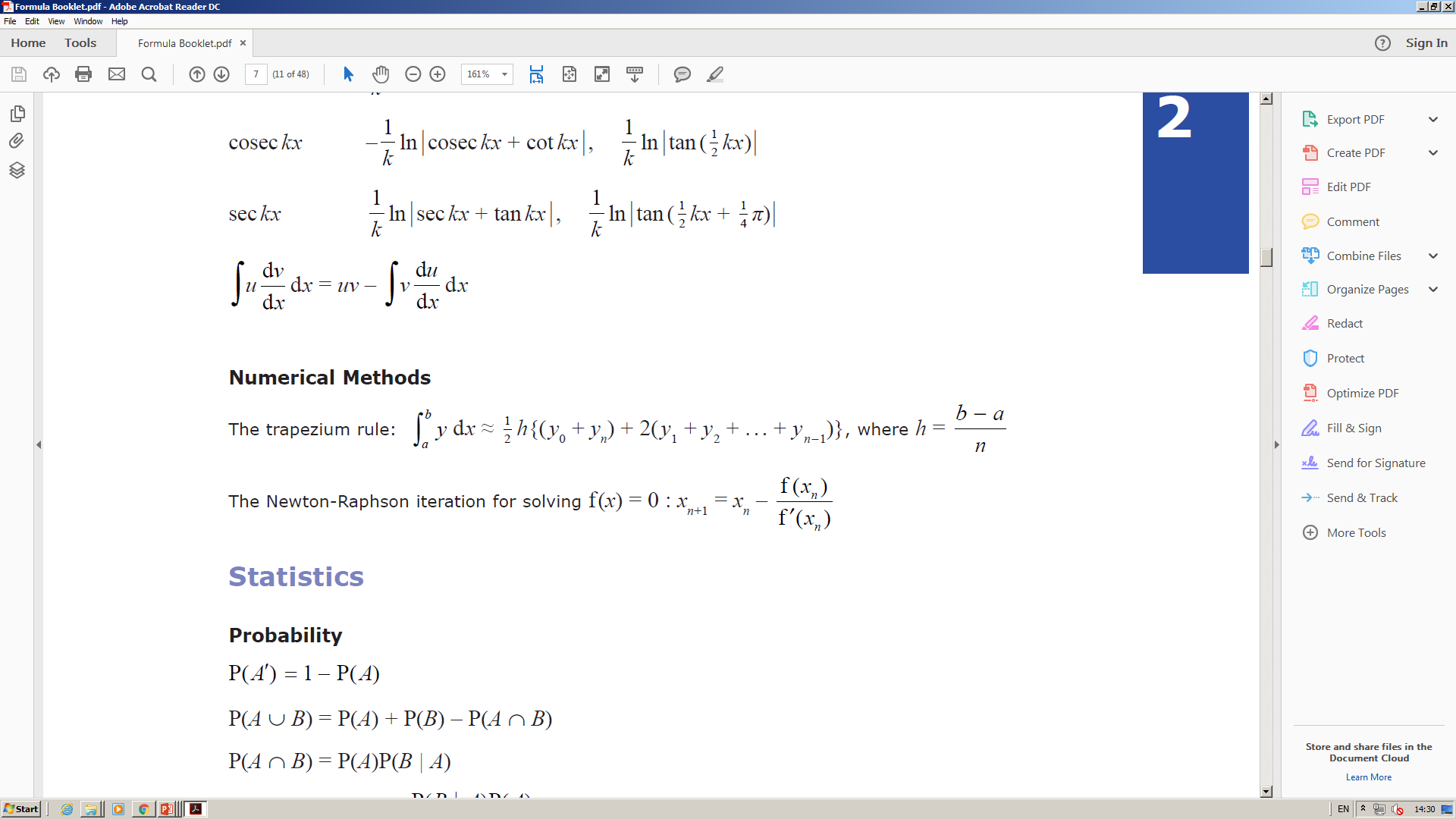 The height of each strip is given by the difference between the limits, divided by ‘n’, the number of strips…
11I
Integration
Sometimes you may need to find the area beneath a curve which is very hard to Integrate. In this case you can use the ‘trapezium rule’ to approximate the area

Using 4 strips, estimate the area under the curve:

Between the lines x = 0 and x = 2

You will not need to integrate at all to do this (which is good because you do not know how to integrate a function like this… yet!)

Start by finding the height of each strip…
h = 0.5
Sub in values from the question
Calculate
So the height (horizontally!) of each strip will be 0.5 units
11I
Integration
Between x = 0 and x = 2, the height of each strip is 0.5…
Sometimes you may need to find the area beneath a curve which is very hard to Integrate. In this case you can use the ‘trapezium rule’ to approximate the area

Using 4 strips, estimate the area under the curve:

Between the lines x = 0 and x = 2

You will not need to integrate at all to do this (which is good because you do not know how to integrate a function like this… yet!)

Start by finding the height of each strip…
h = 0.5

Now draw up a table and work out y values at the appropriate x positions between 0 and 2…
x
0
0.5
1
1.5
2
y
1.732
2
2.236
2.449
2.646
For each of these values of x, calculate the value of y by substituting it into the equation of the curve
These are the heights of each strip!

You can now substitute these values into the formula (the first is y0, the second is y1 etc)
11I
Integration
Sometimes you may need to find the area beneath a curve which is very hard to Integrate. In this case you can use the ‘trapezium rule’ to approximate the area

Using 4 strips, estimate the area under the curve:

Between the lines x = 0 and x = 2

Now sub the values you worked out into the formula – the first value for y is y0 and the last is yn
x
0
0.5
1
1.5
2
y
1.732
2
2.236
2.449
2.646
11I
Integration
Sometimes you may need to find the area beneath a curve which is very hard to Integrate. In this case you can use the ‘trapezium rule’ to approximate the area

Using 8 strips, estimate the area under the curve:


Between the lines x = 0 and x = 2

You will not need to integrate at all to do this (which is good because you do not know how to integrate a function like this… yet!)

Start by finding the height of each strip…
h = 0.25
Sub in values from the question
Calculate
So the height (horizontally!) of each strip will be 0.25 units
11I
Integration
Between x = 0 and x = 2, the height of each strip is 0.25…
Sometimes you may need to find the area beneath a curve which is very hard to Integrate. In this case you can use the ‘trapezium rule’ to approximate the area

Using 8 strips, estimate the area under the curve:


Between the lines x = 0 and x = 2
0
0.25
0.5
0.75
1
x
1.732
1.871
2
2.121
2.236
y
1.25
1.5
1.75
2
x
2.345
2.449
2.550
2.646
y
Note that this will be a better estimate as the area was split into more strips!
11I
Integration
Sometimes you may need to find the area beneath a curve which is very hard to Integrate. In this case you can use the ‘trapezium rule’ to approximate the area

Complete the table of values and use it to find an estimate for:
h is the height of each strip
In the table it is given by the gaps between the x values used
The y values correspond to y0, y1 etc…
Be very careful here – it is easy to make an error on your calculator!
h
h
h
h
π 12
π  6
π  4
π  3
x
0
Calculate and round the answer!
y
1
1.035
1.155
1.414
2
y0
y1
y2
y3
y4
Calculate the values in the table by substituting the x-values into the equation above…
11I
Integration
Sometimes you may need to find the area beneath a curve which is very hard to Integrate. In this case you can use the ‘trapezium rule’ to approximate the area

Use the trapezium rule with 4 strips to find an approximation for:
Sub in b, a and n (number of strips)
We can then find the height of each strip!
Be very careful here!
x
0
0.5
1
1.5
2
y
0
0.24
0.84
1.50
1.82
Calculate and round the answer!
y0
y1
y2
y3
y4
11I
Teachings for 
Exercise 11J
Integration
11J
Integration
Integrate both sides
Rewrite left side
We are now going to integrate both sides…
11J
Integration
Integrate using the techniques you have learned

 The formula booklet contains a few extra integrals that you can use!
Use the power law
Use the addition law
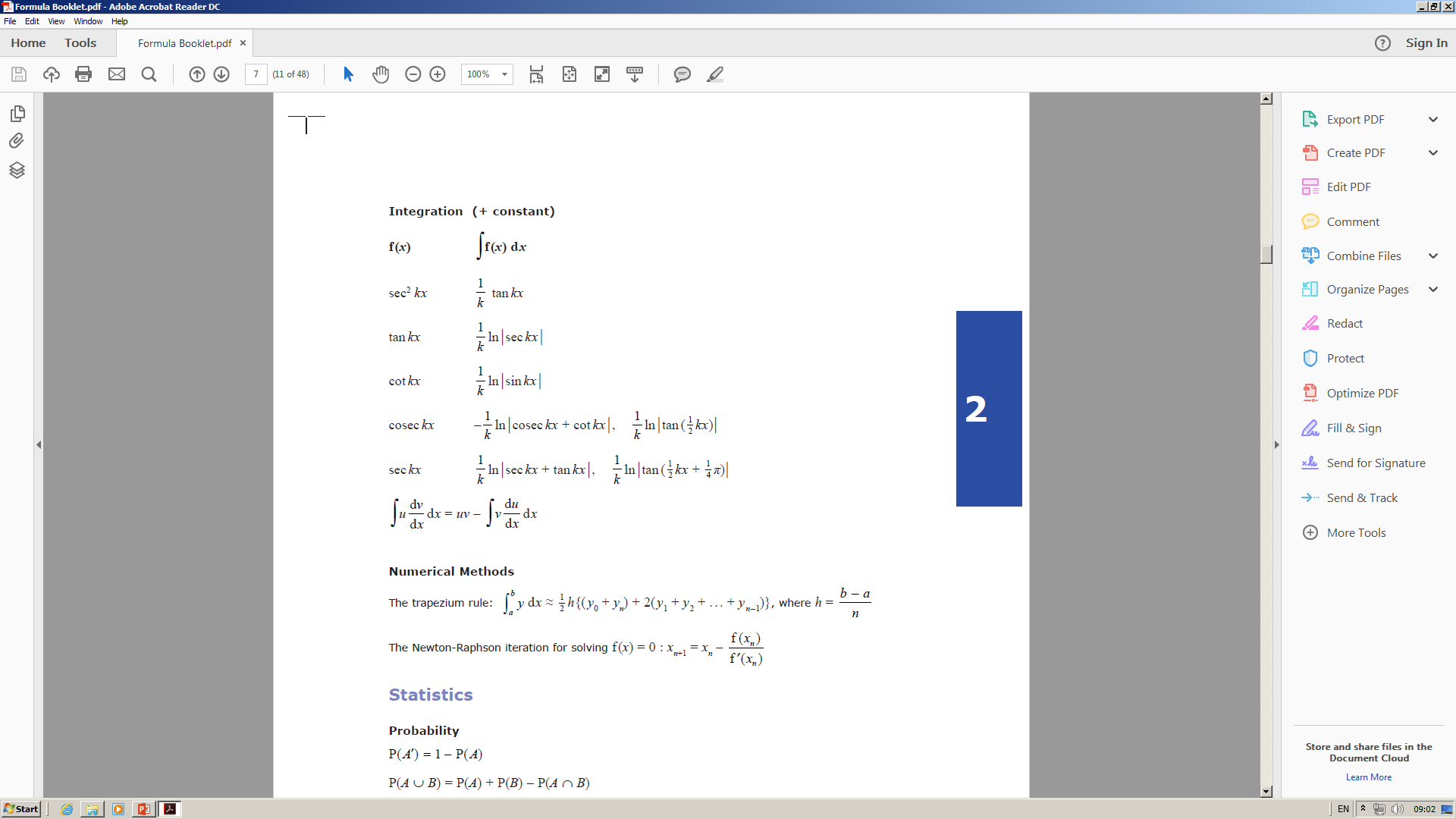 Finally, we can remove the logarithm since both sides have a single term
11J
Integration
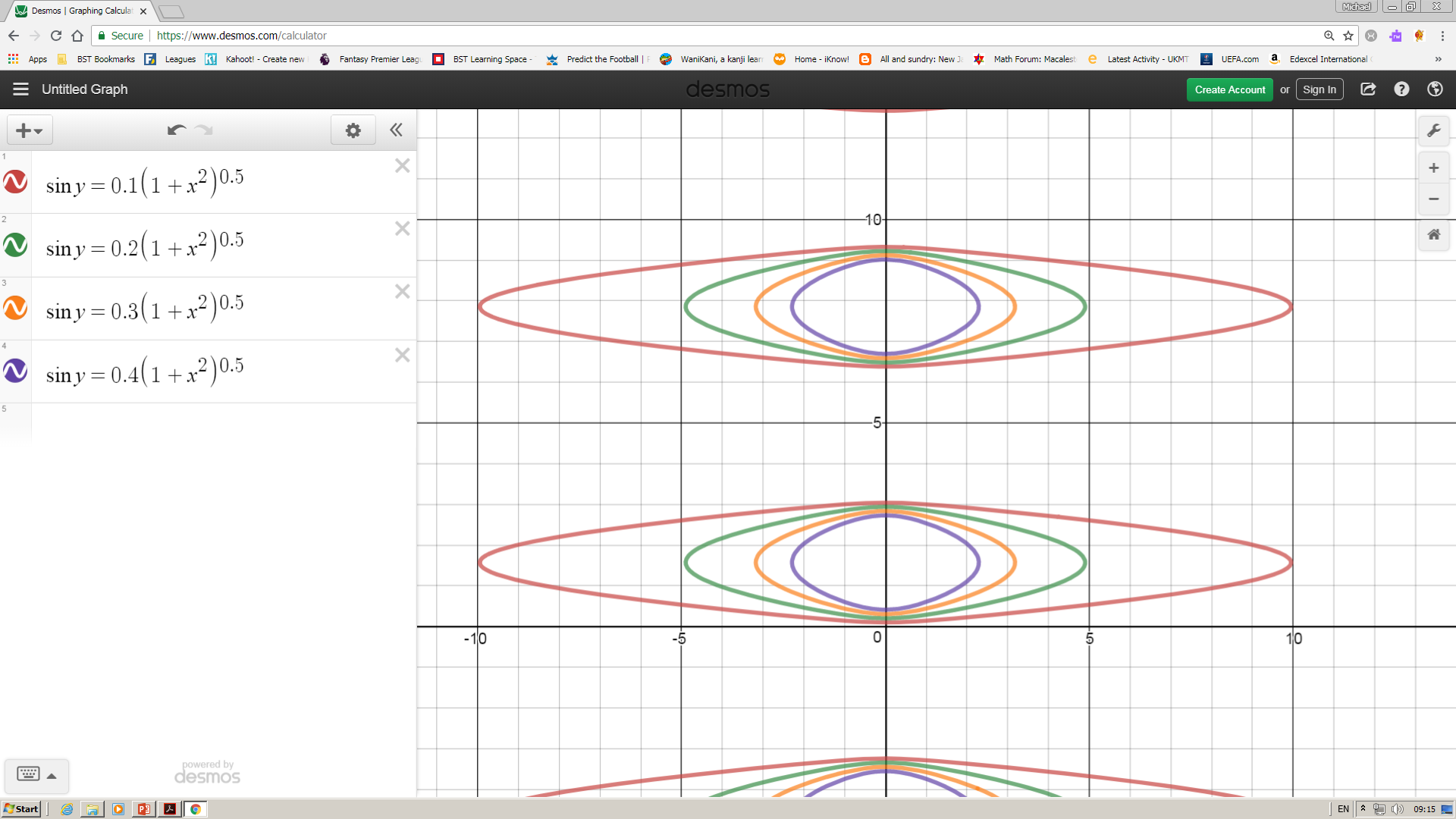 11J
Integration
Divide by (y – 2)
Multiply by dx
We need to Integrate each side
Separate the right hand side into partial fractions
Combine 2 terms using the division law
Finally remove the logarithms (you could also move the -2 across by adding 2)
11J
Integration
Rearrange to get y = f(x) (this isn’t essential but can help!)
Sub in y = 4 and x = 1 from the question
Simplify the fraction parts
Subtract 2
Multiply by 3
Divide by 3
k = 2
General Solution
Particular Solution for y = 4 when x = 1
11J
Teachings for 
Exercise 11K
Integration
Write integrals
Integrate (since we know that the population will be positive, we do not need the modulus sign)
Inverse logarithm
11K
Integration
We can now complete the formula
11K
Integration
Calculate
Round as instructed
11K
Integration
If the starting population is 8, we want to know when it will be 8000
Divide by 8
Take natural logarithms of both sides
Divide by 3
Calculate (and then convert into hours and minutes)
So the time will be approximately 2 hours and 18 minutes
11K
Integration
It is not possible for a population to grow exponentially forever, since they will eventually start to run out of food or space
11K
Integration
We are told how the volume of water changes with respect to time…
We can also create a formula linking the volume of the water to its height
11K
Integration
Simplify
Differentiate
Invert
11K
Integration
Simplify
11K
Integration
Replace using the expressions we found
Separate the cube roots
Group the constant terms
So therefore:
11K
Integration
Write as integrals
Rewrite the left side as a power
Integrate both sides, remember to include a constant
Cube both sides
Square root both sides (think about how this affects the powers)
Swap the order of the terms inside the bracket
11K
Integration
11K
Integration
Simplify
Simplify
Cube root both sides
Cube root both sides
Square both sides
Square both sides
Divide by 10
11K
Integration
You need to be able to use differential equations to model situations in context

Water in a manufacturing plant is held in a large cylindrical tank of diameter 20m. Water flows out of the bottom of the tank through a tap at a rate proportional to the cube root of the volume (of the water).

Initially, the height of the water is 27m. 10 minutes later, the height is 8m. 

d) Find the time in minutes when the water is at a depth of 1m
Cube root both sides
Square both sides
Subtract 9
Divide by -0.5
11K